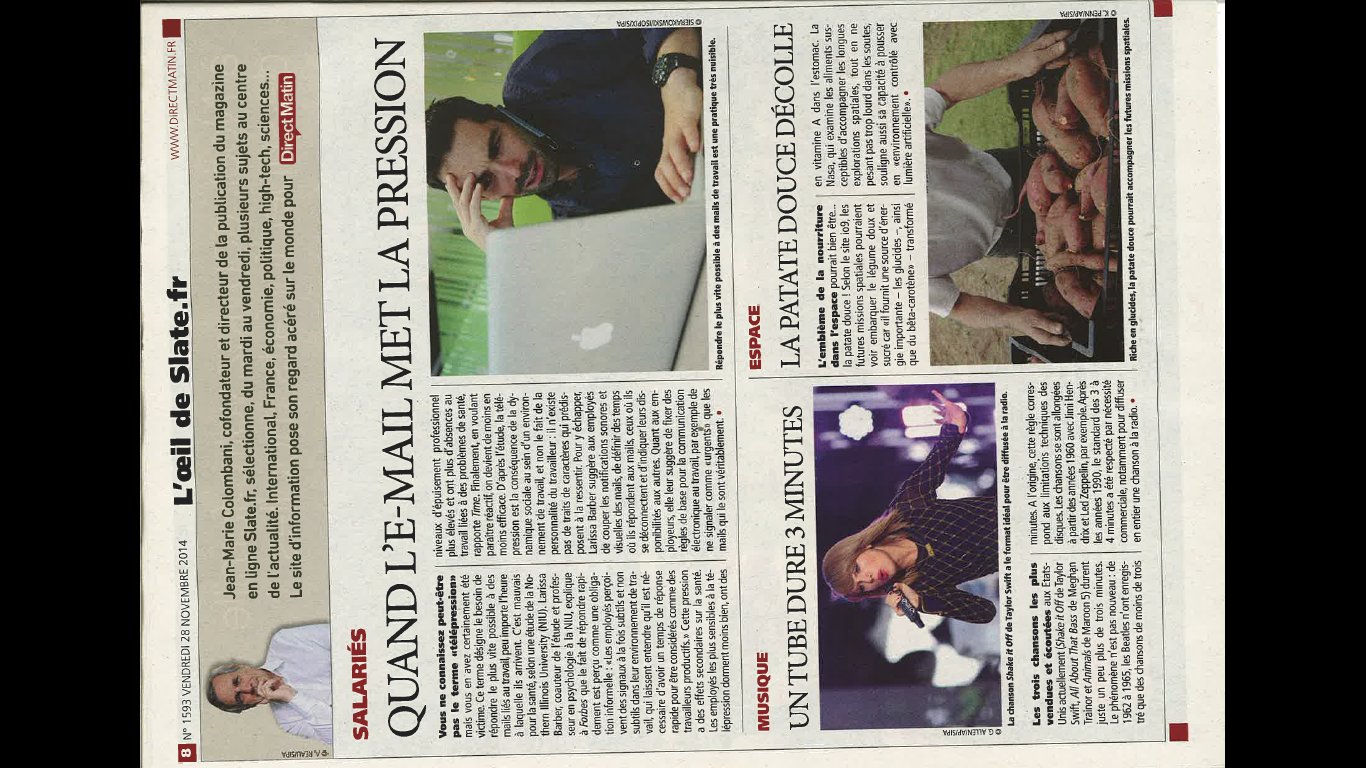 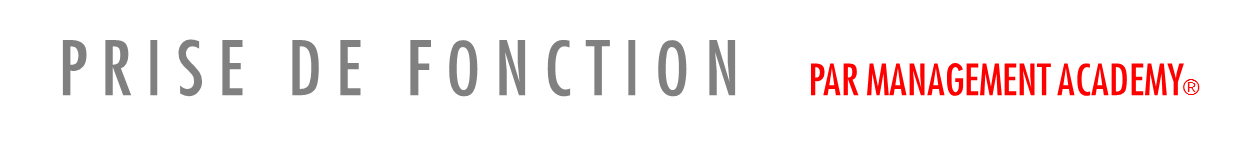 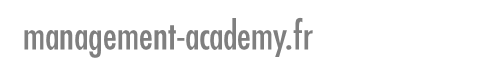 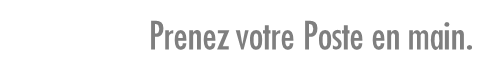 Direct Matin – © Christophe Grippay – HR CONSEIL
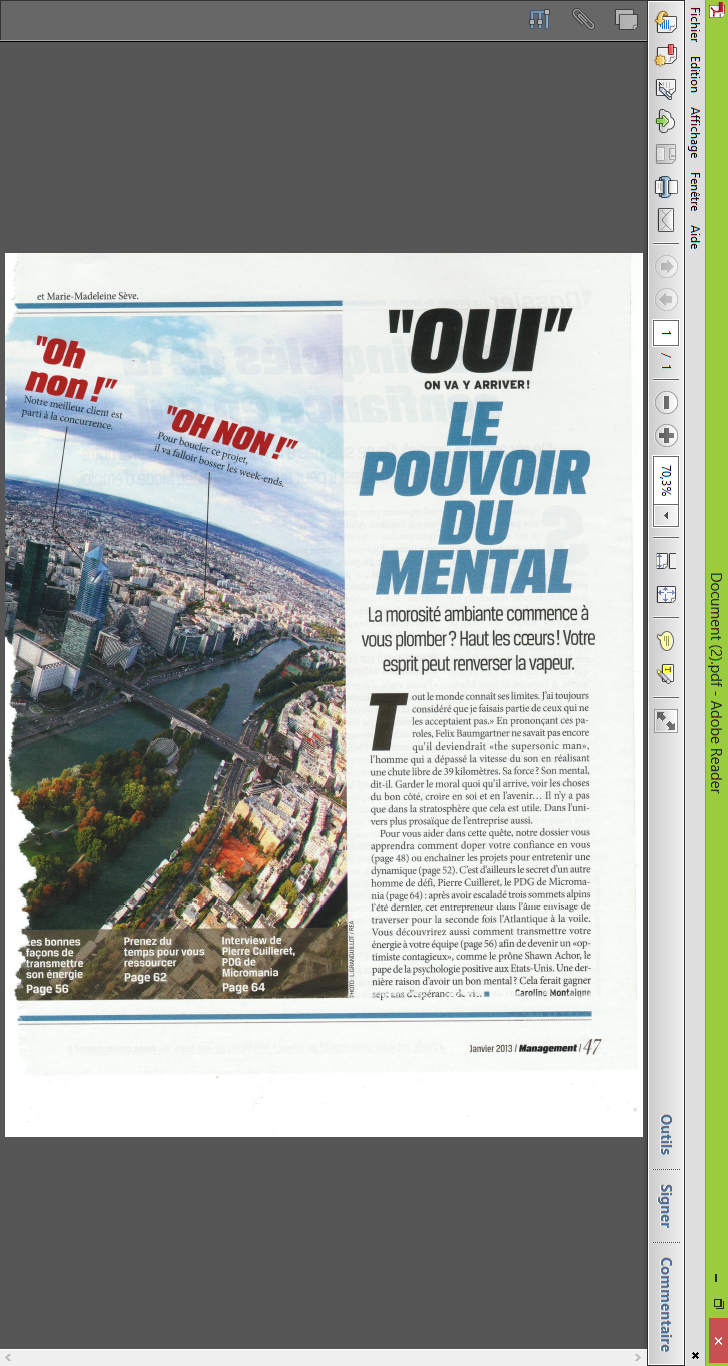 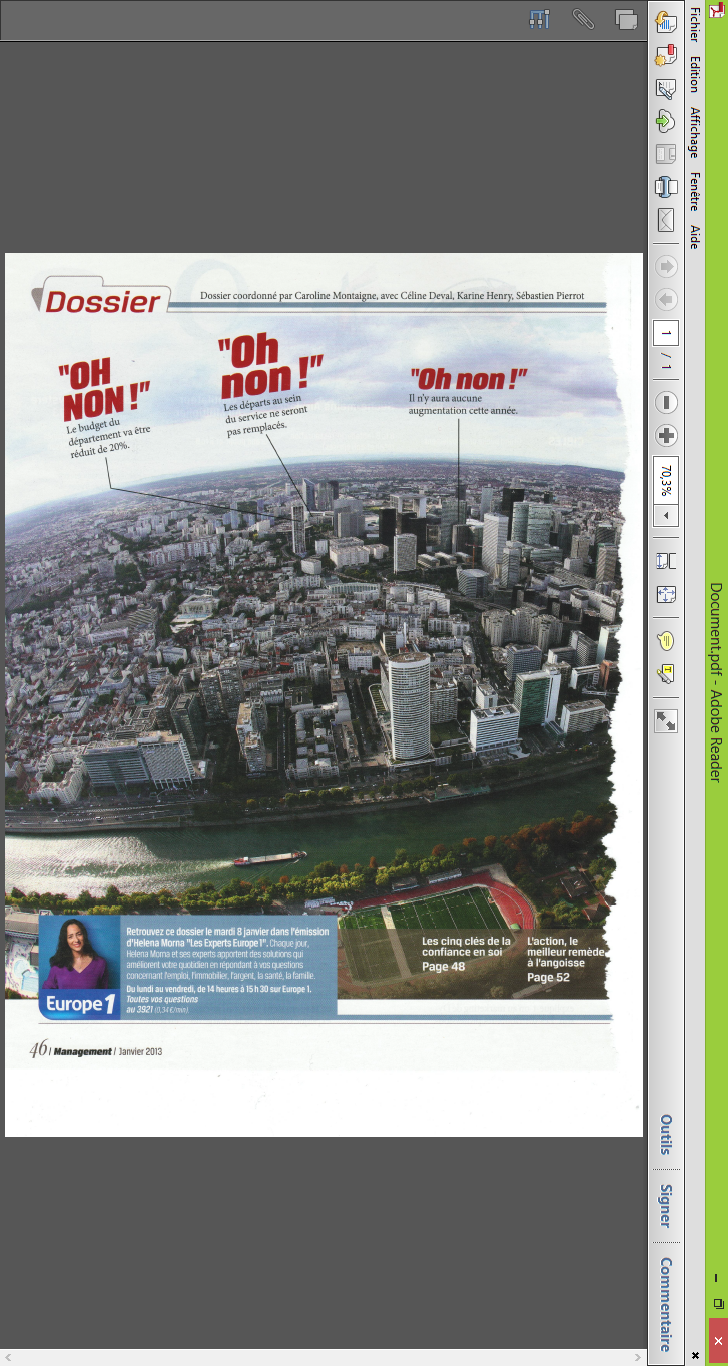 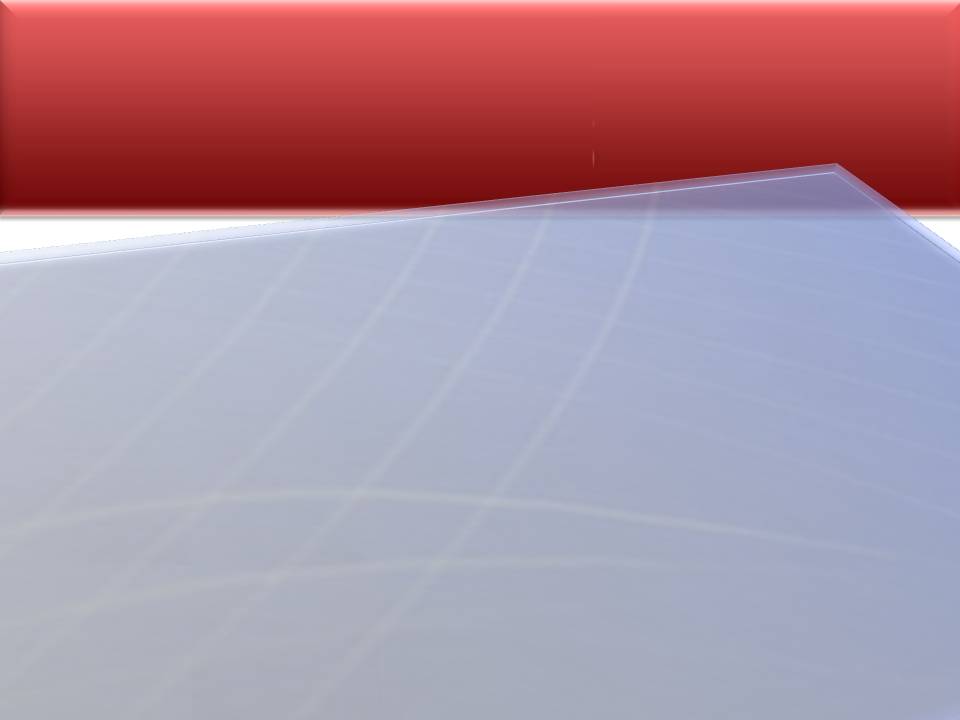 Pourquoi ce sujet est important
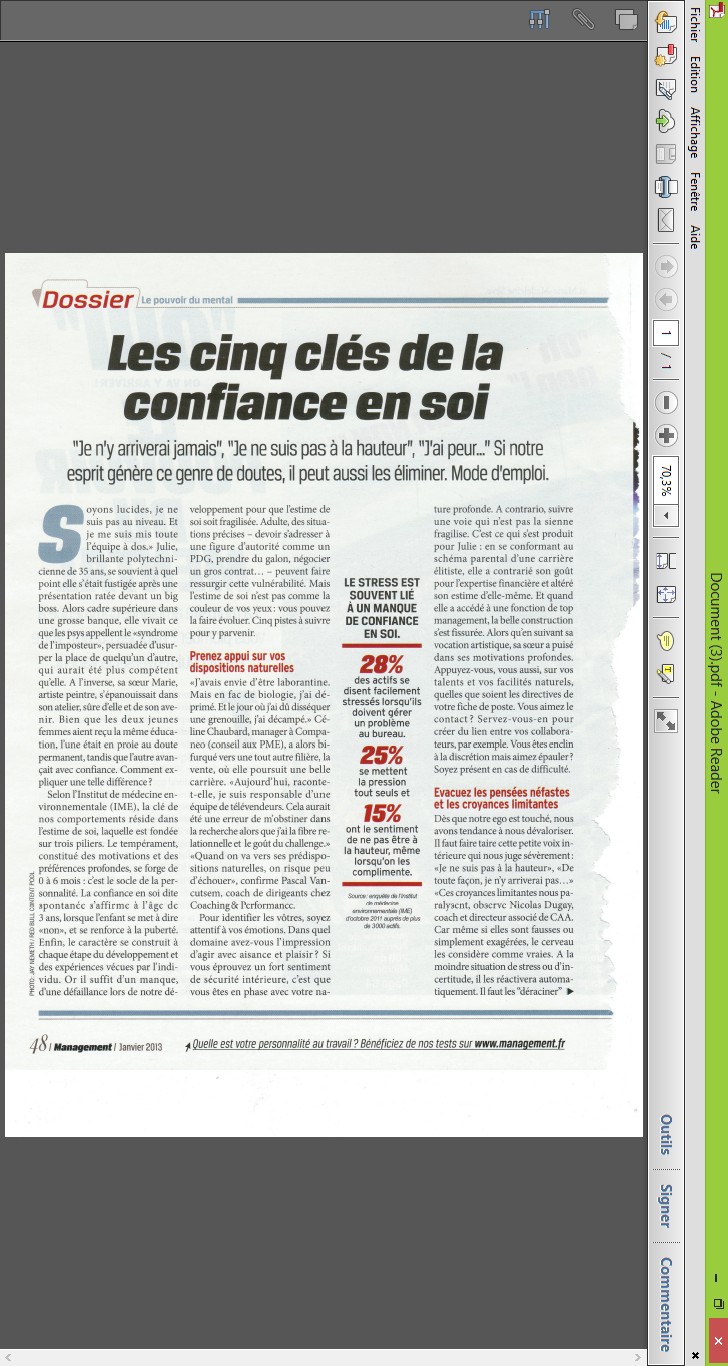 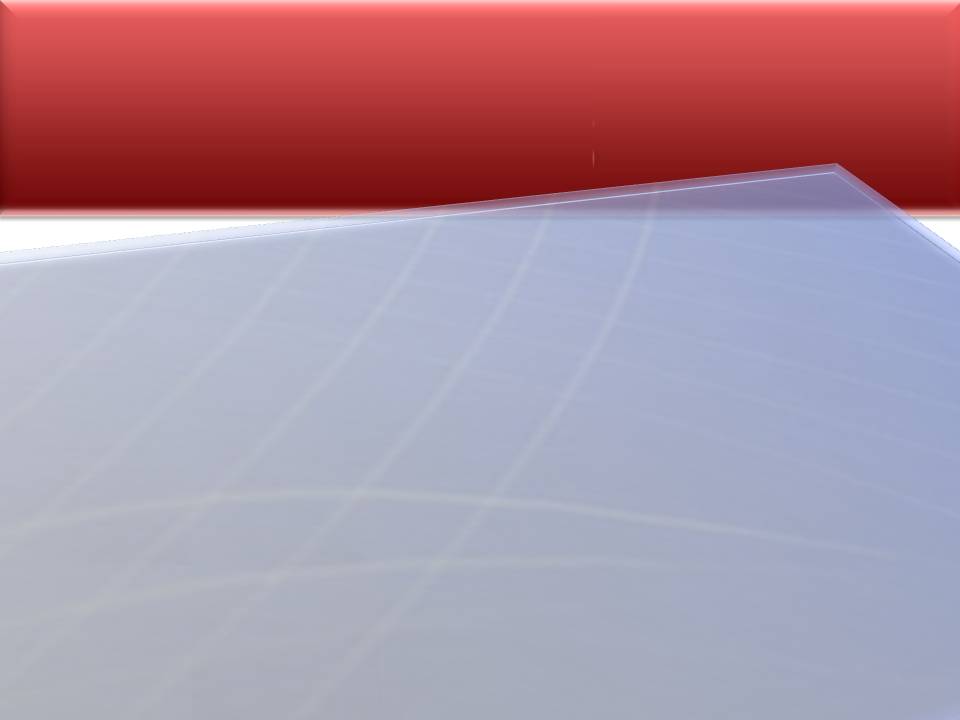 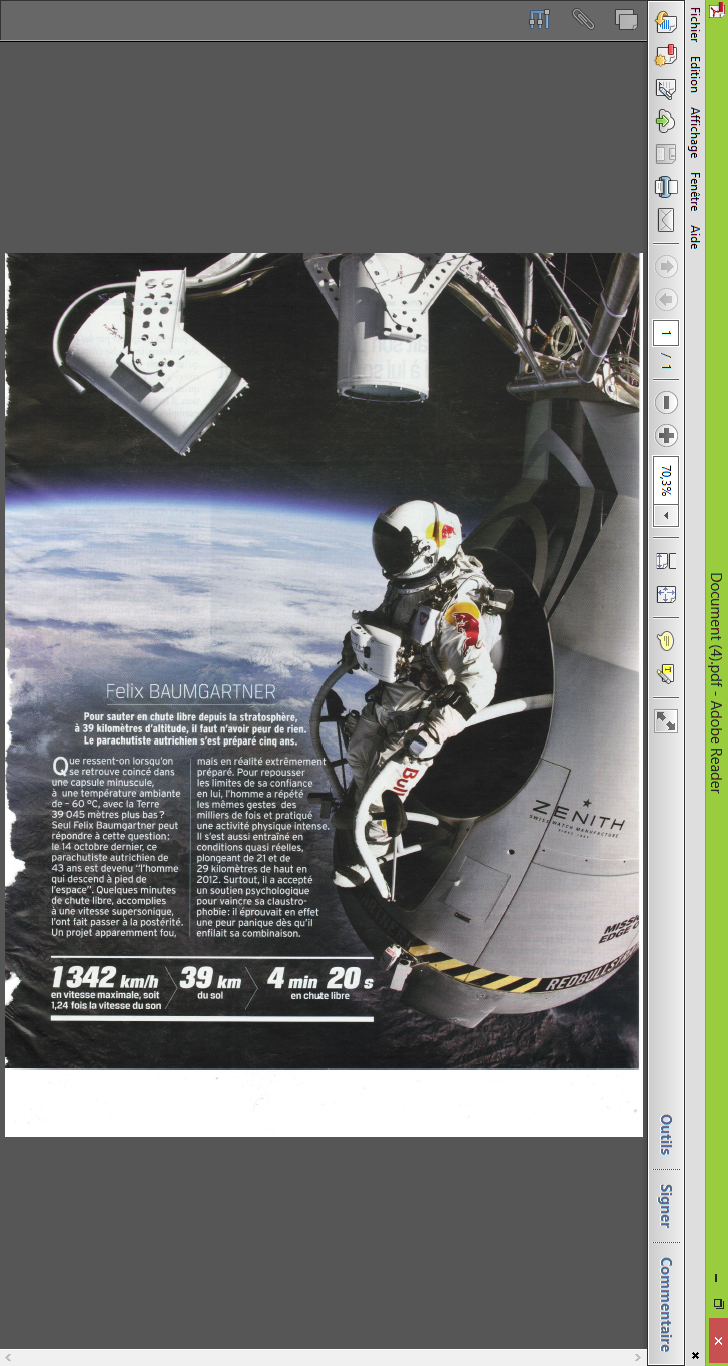 Pourquoi ce sujet est important
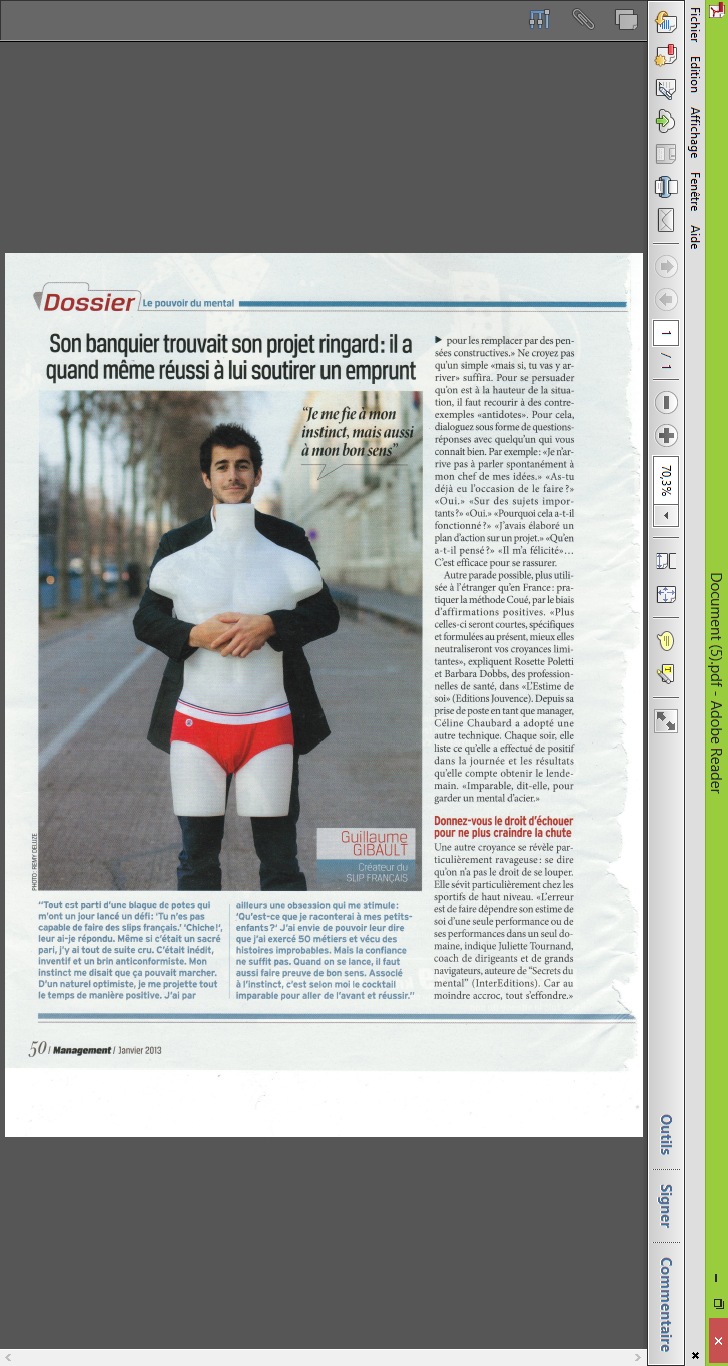 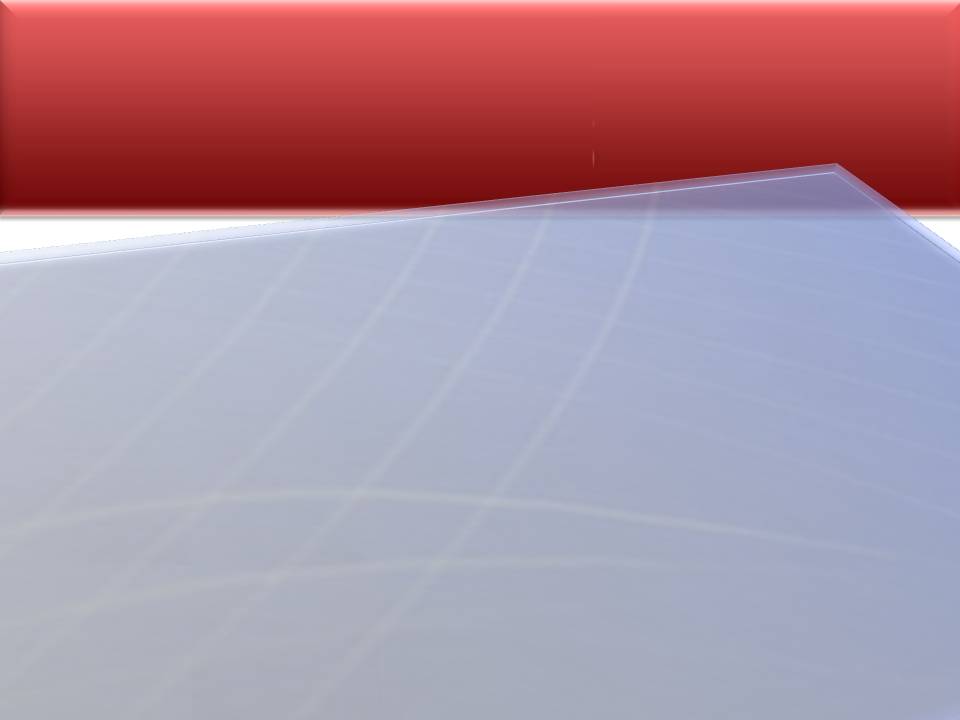 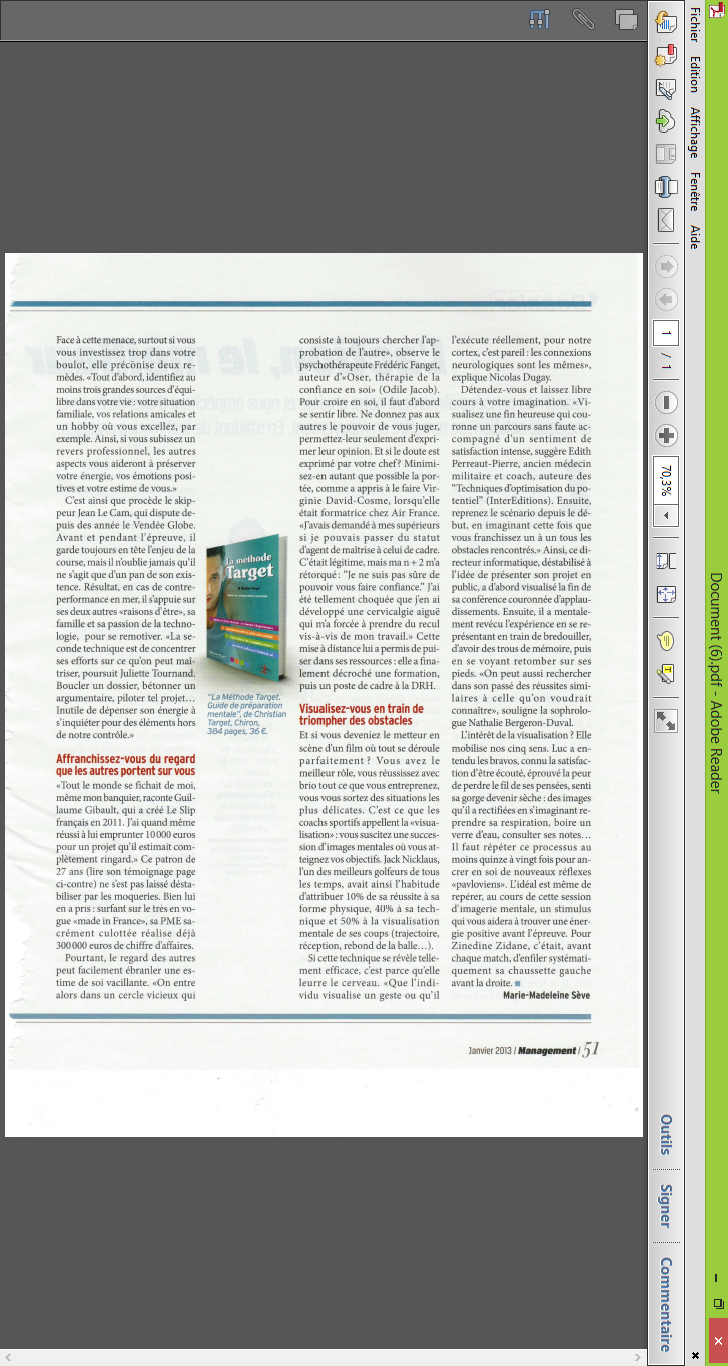 Pourquoi ce sujet est important
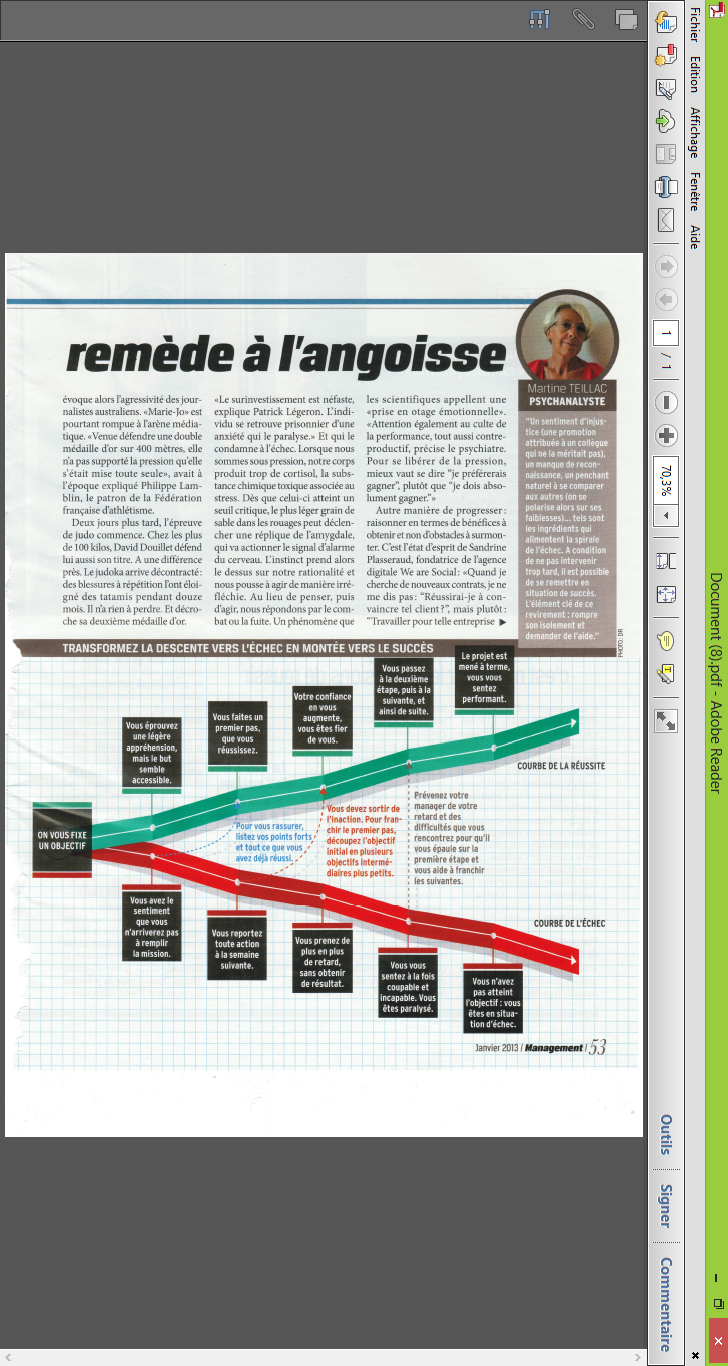 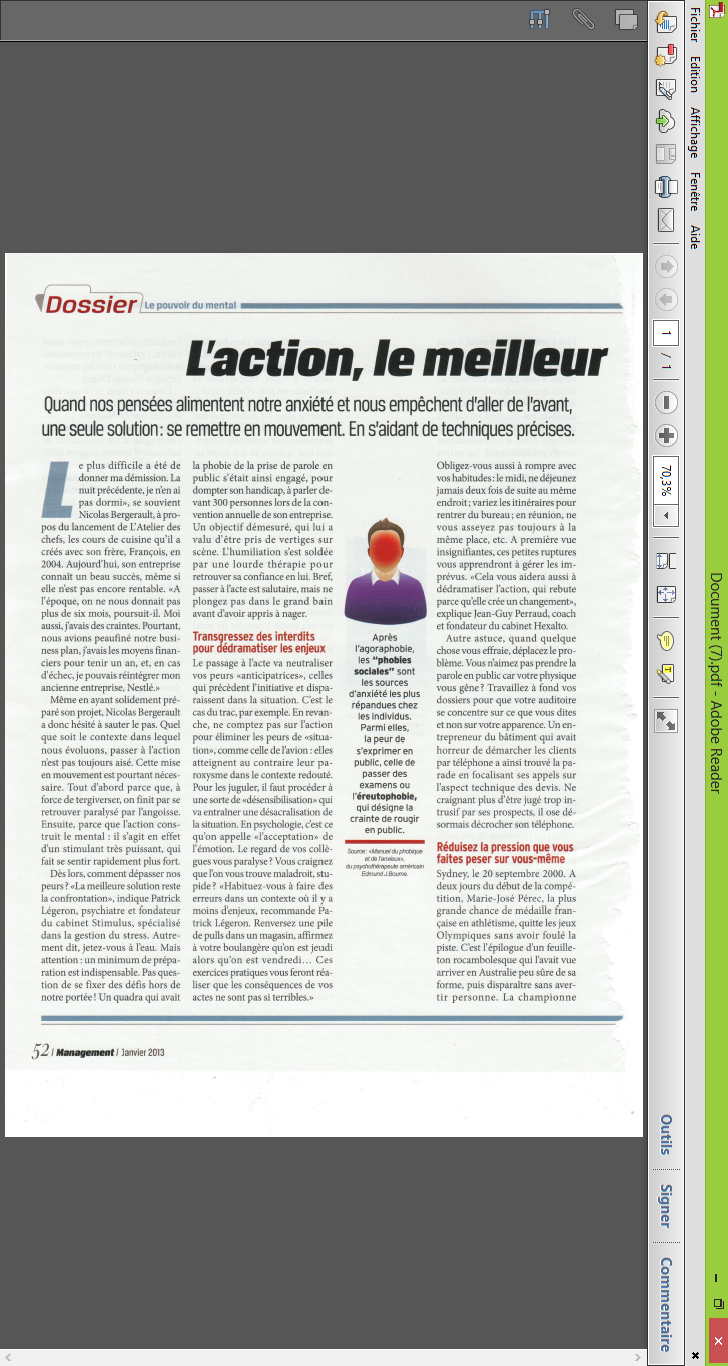 Pourquoi ce sujet est important
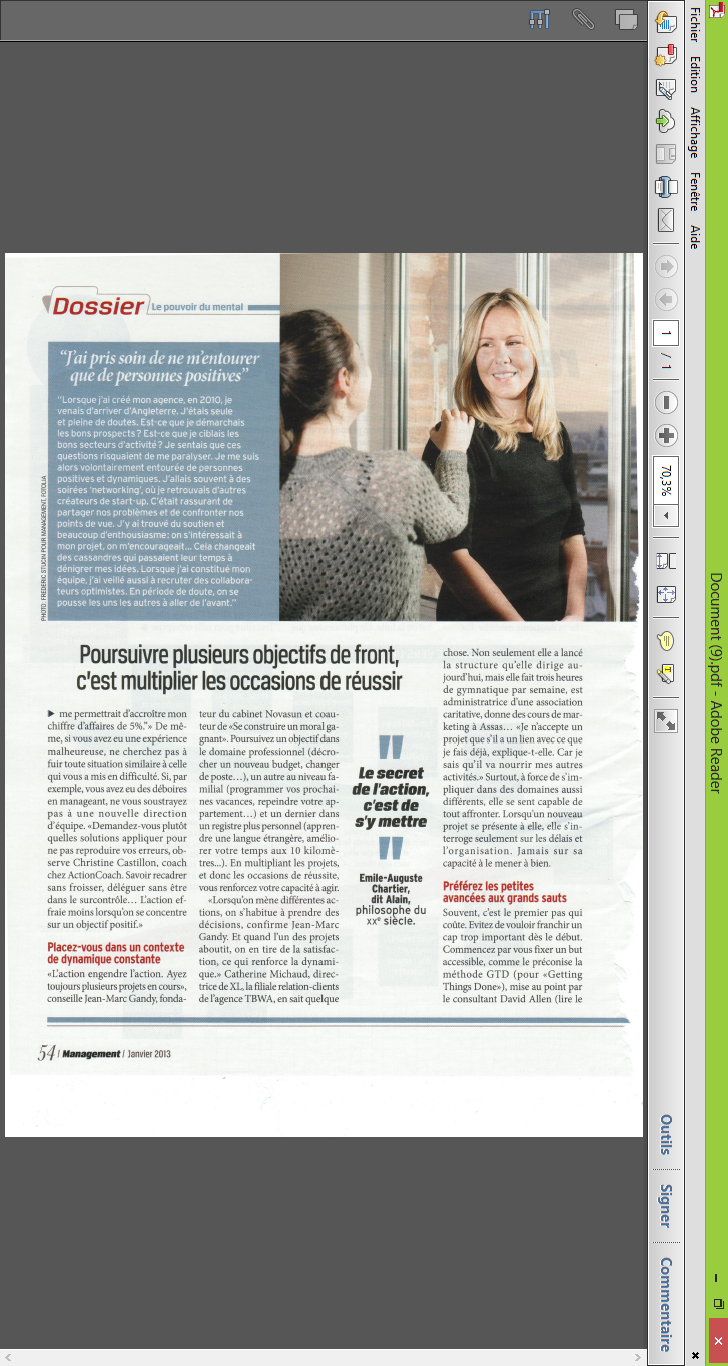 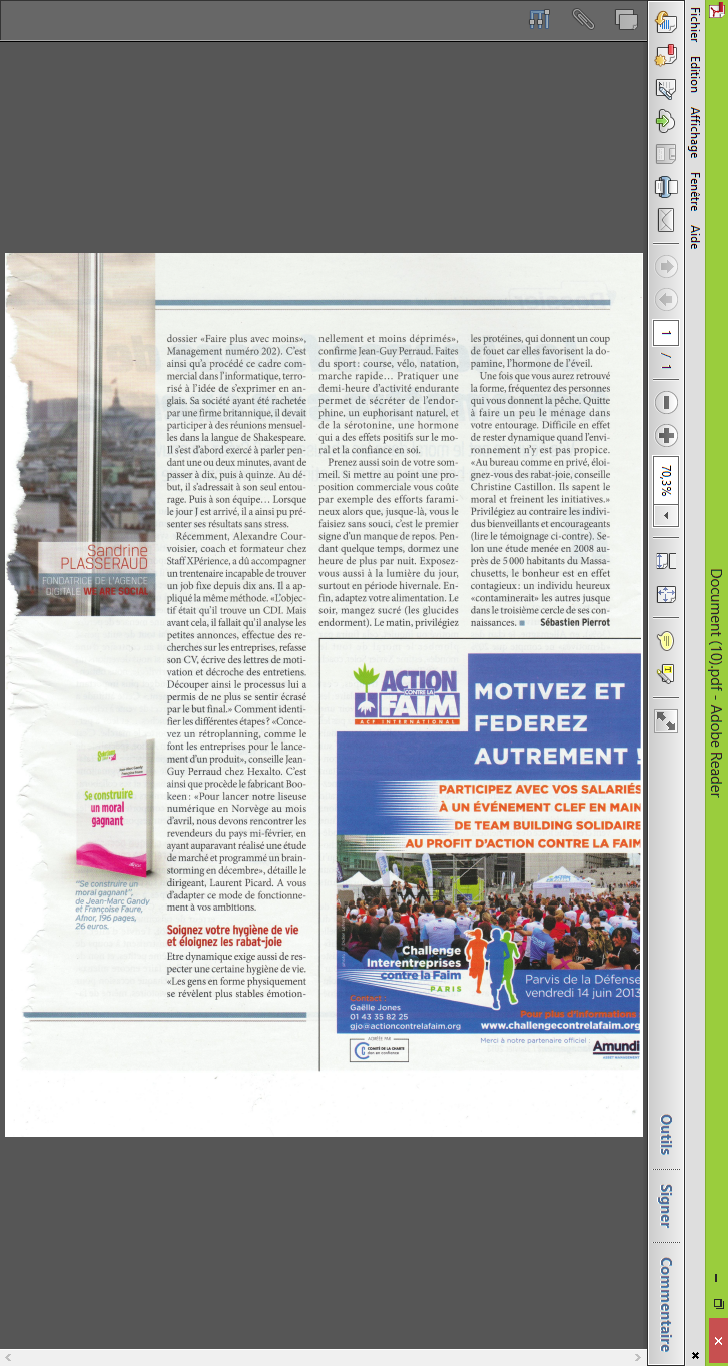 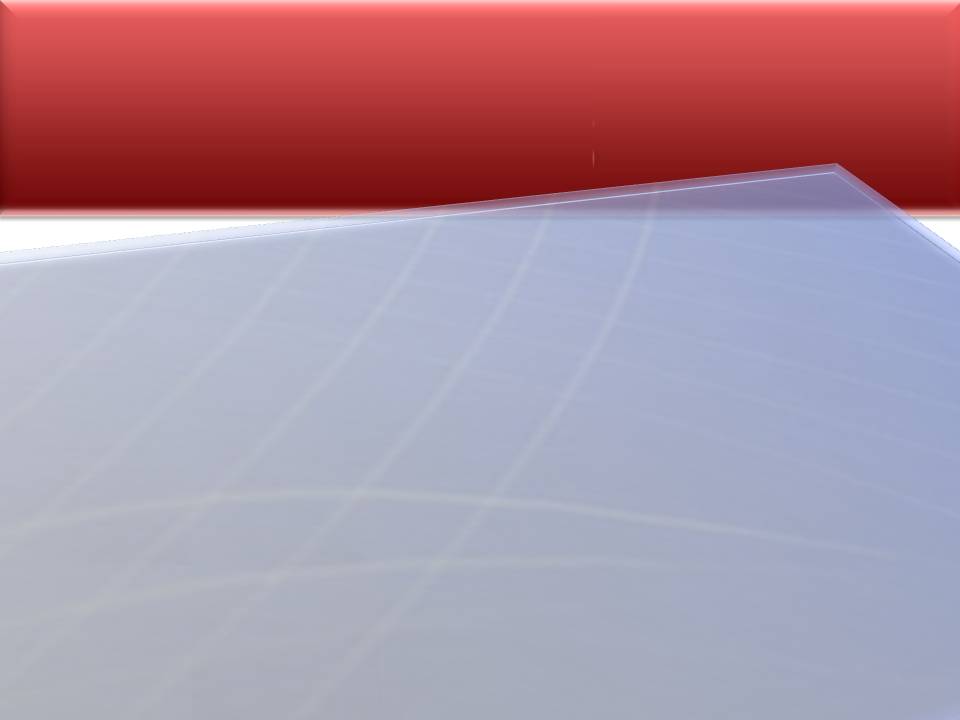 Pourquoi ce sujet est important
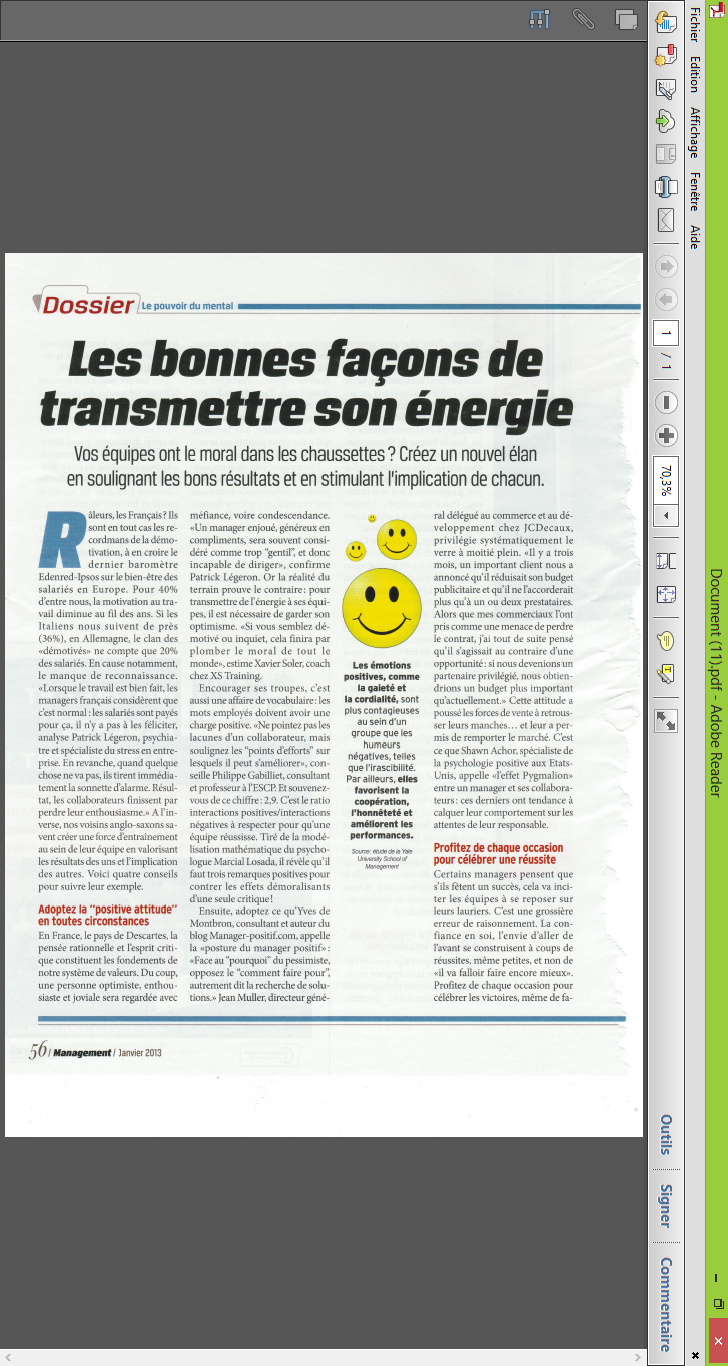 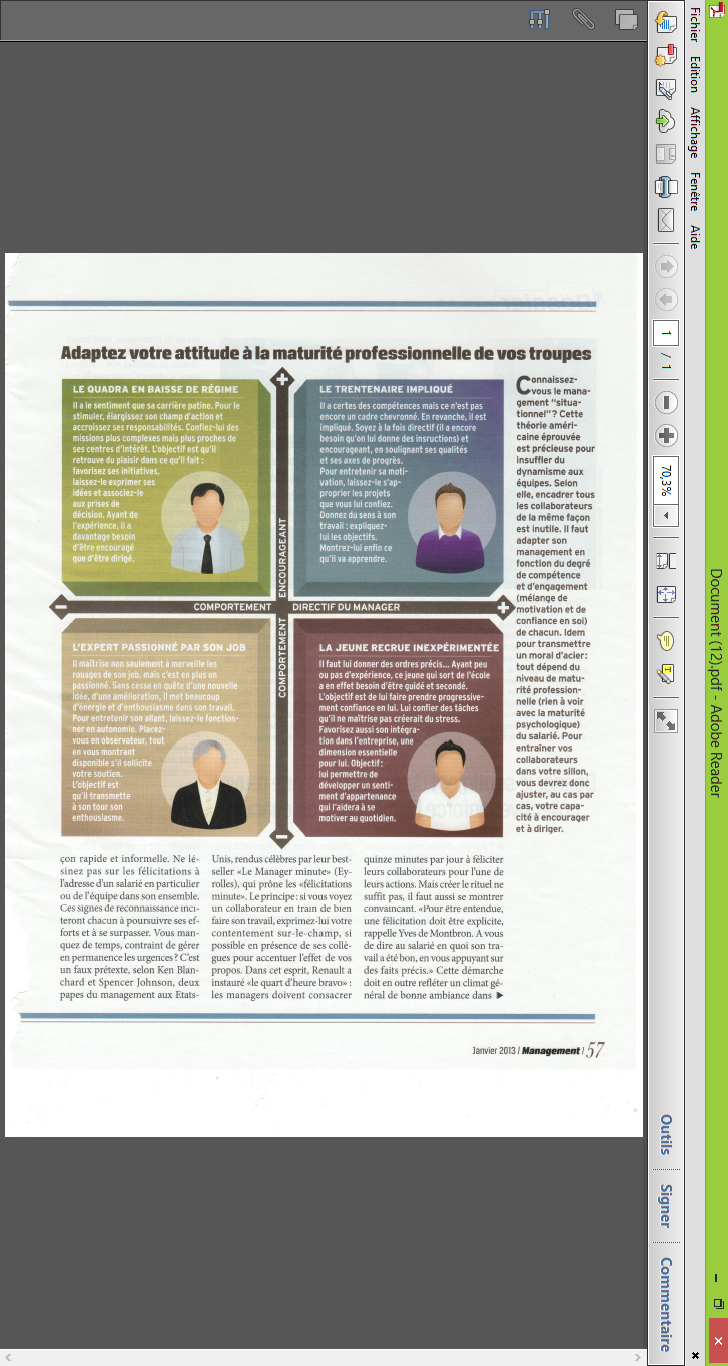 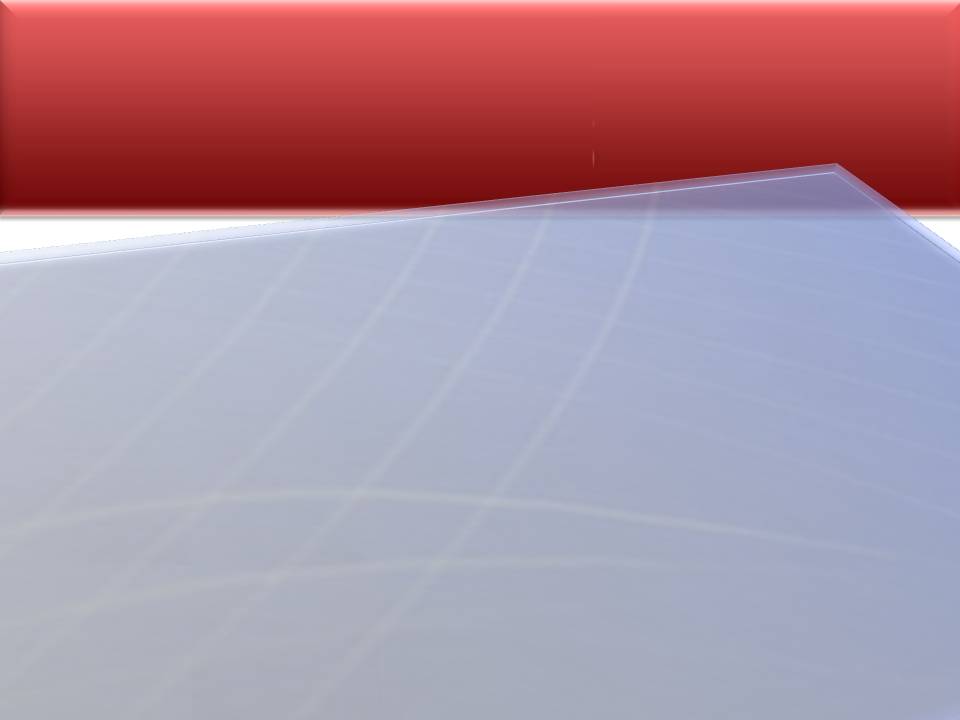 Pourquoi ce sujet est important
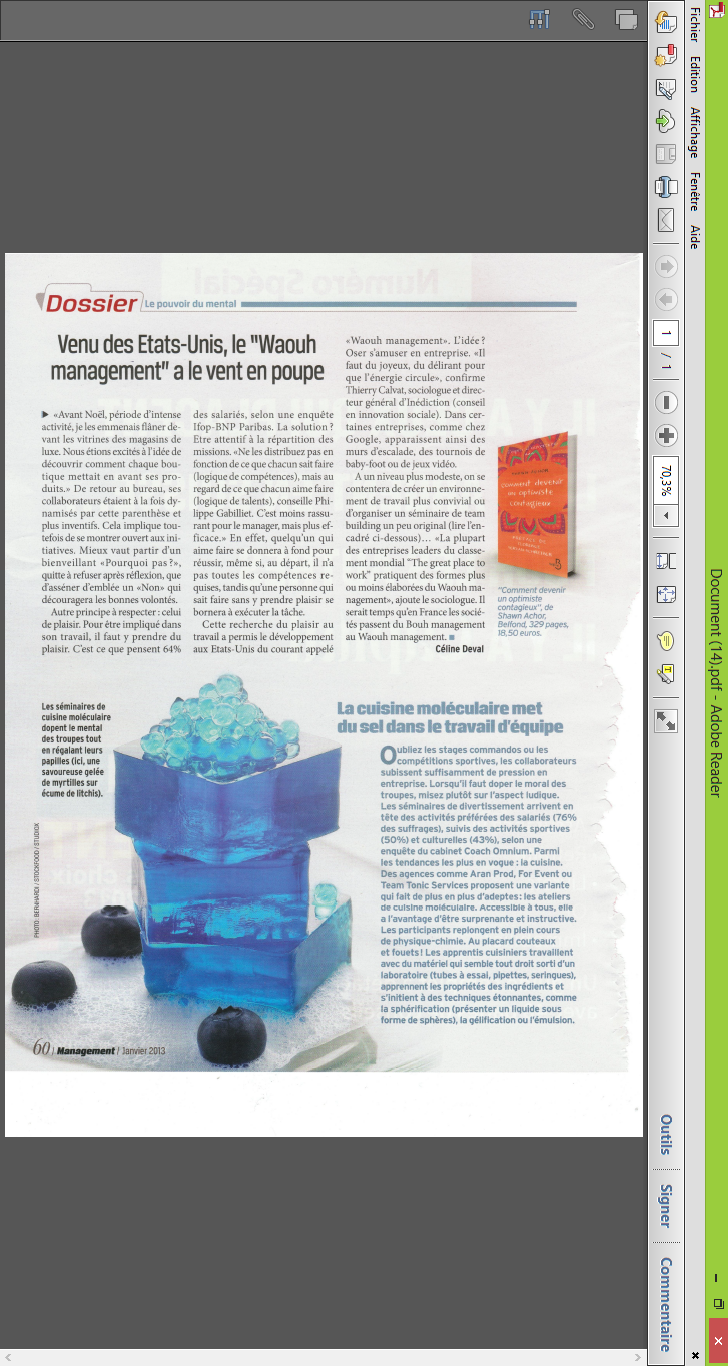 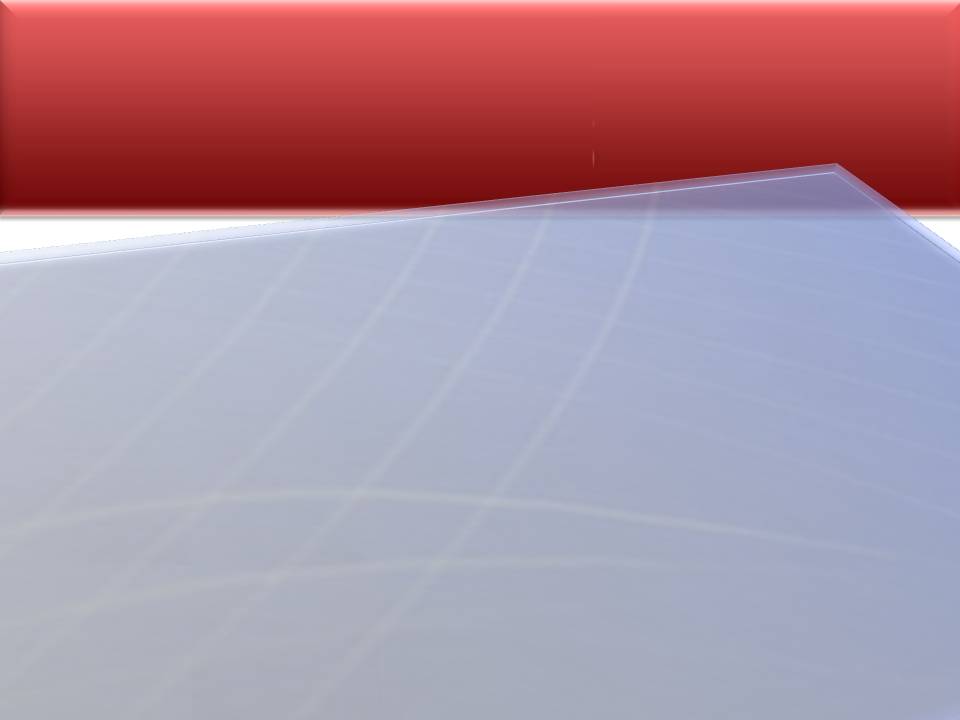 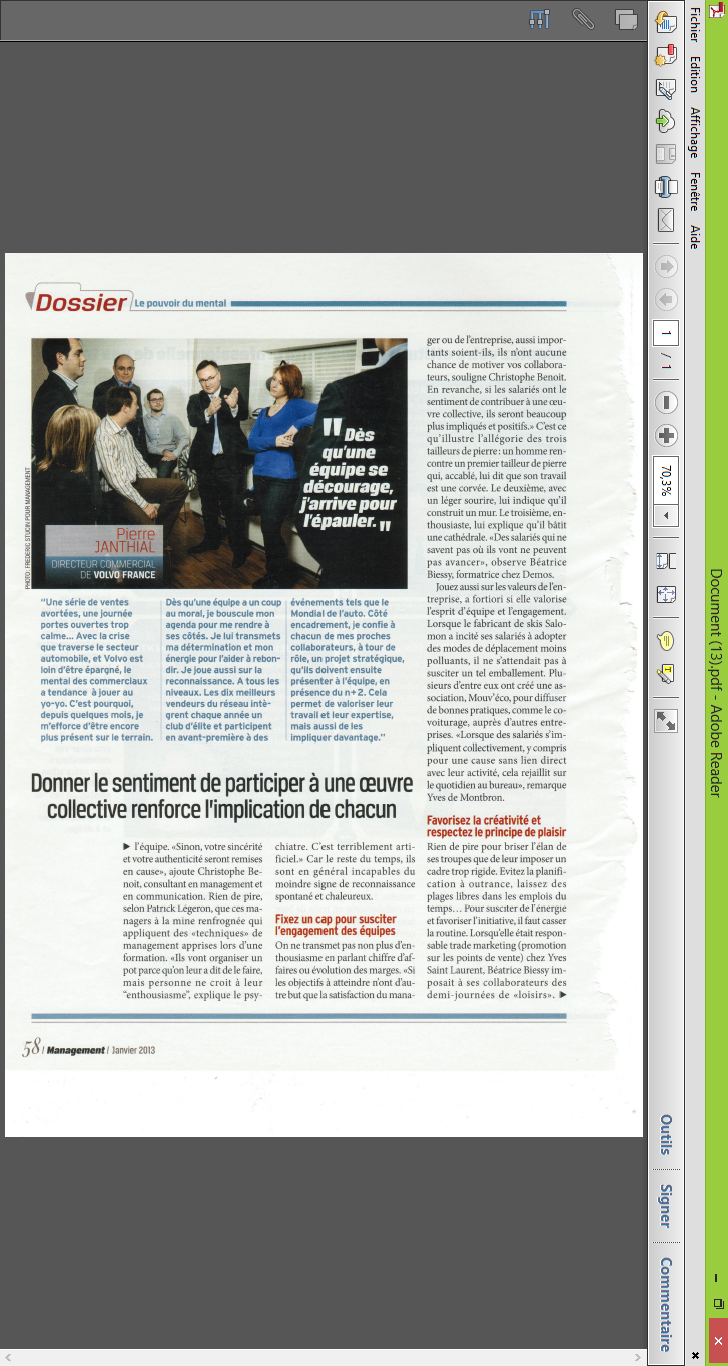 Pourquoi ce sujet est important
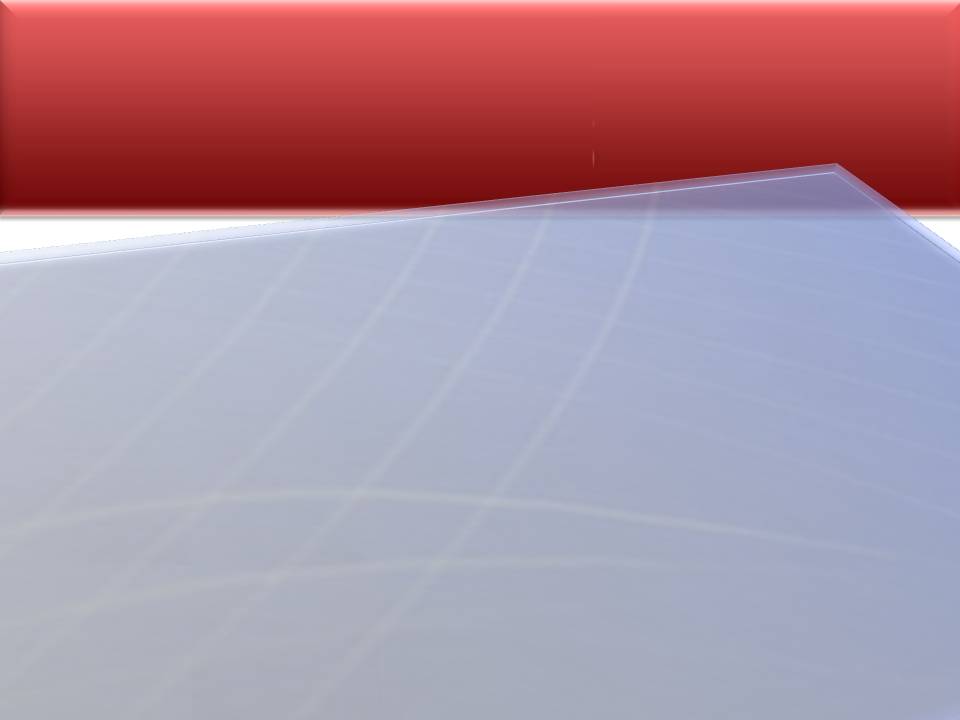 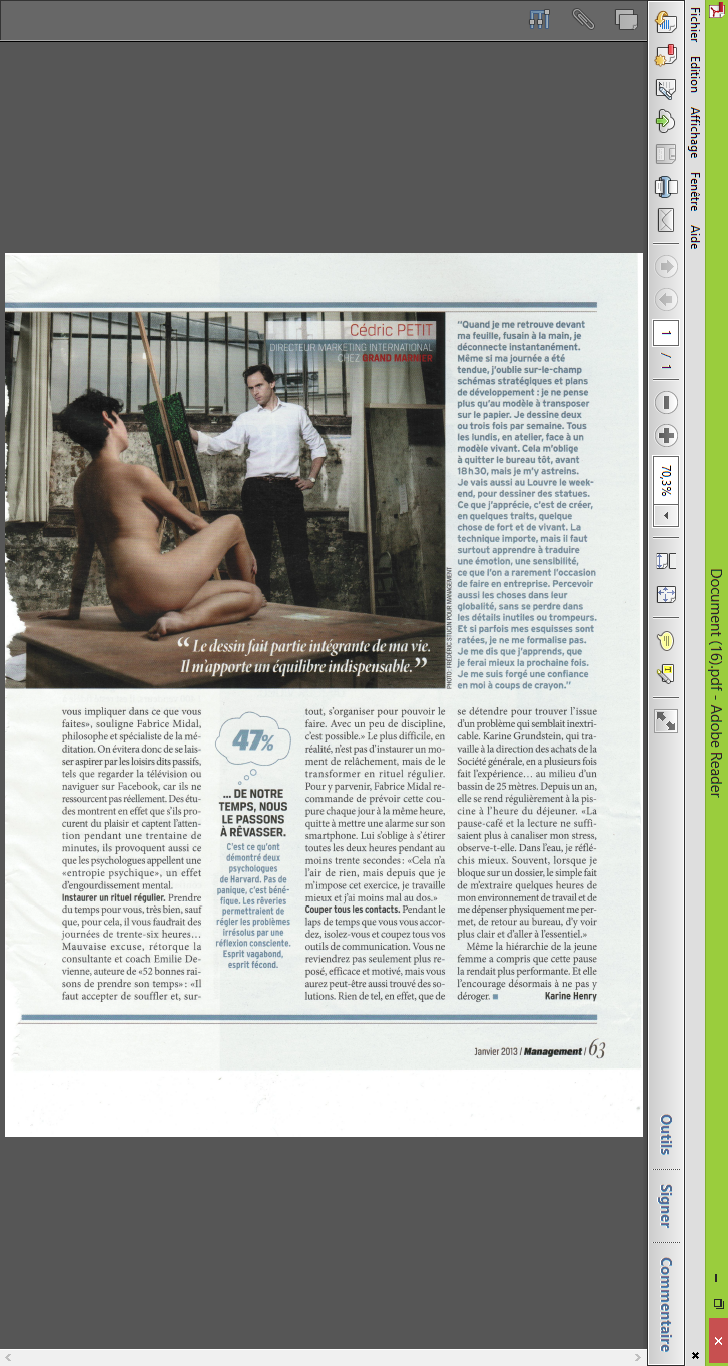 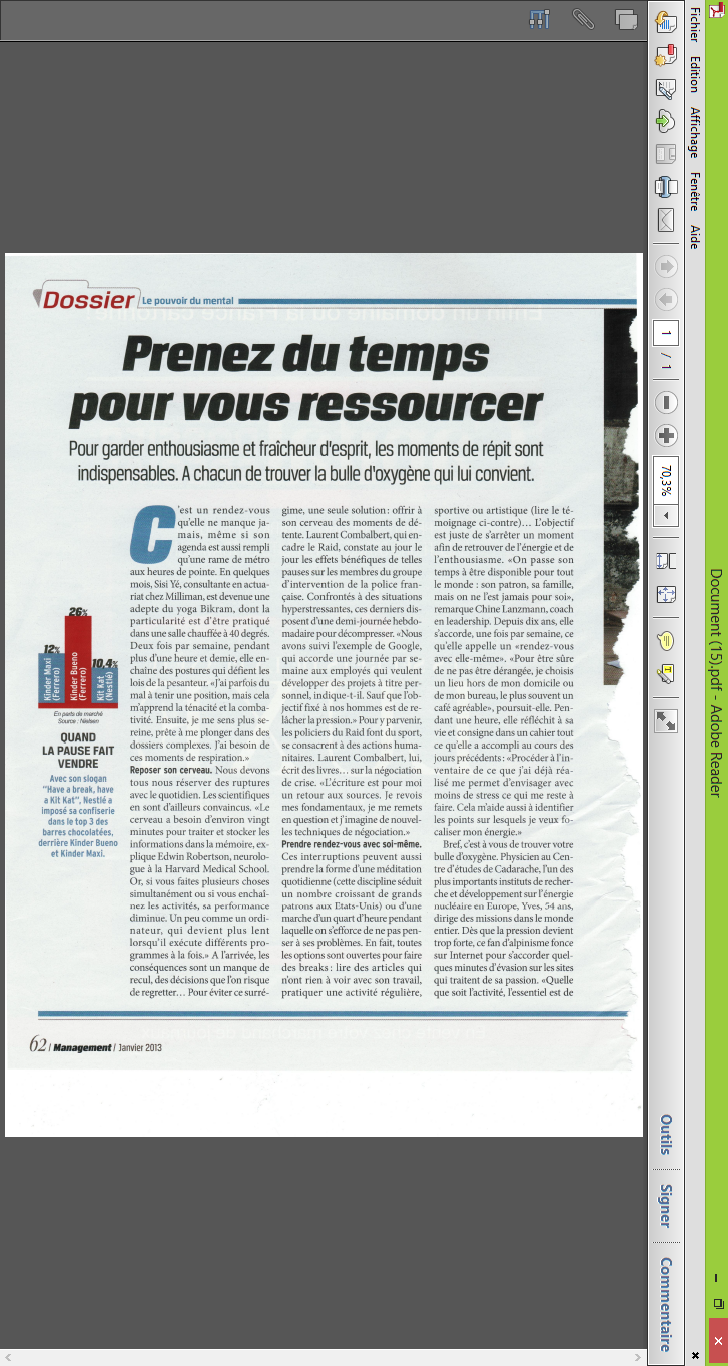 Pourquoi ce sujet est important
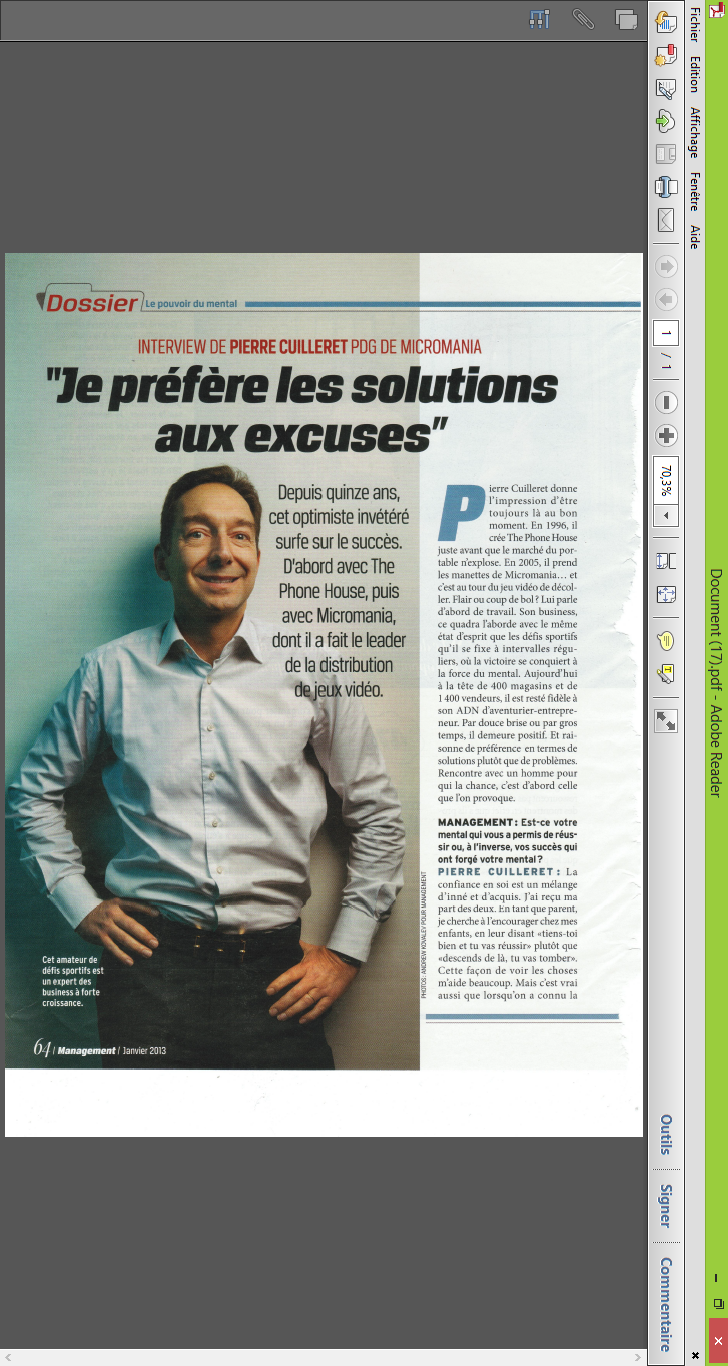 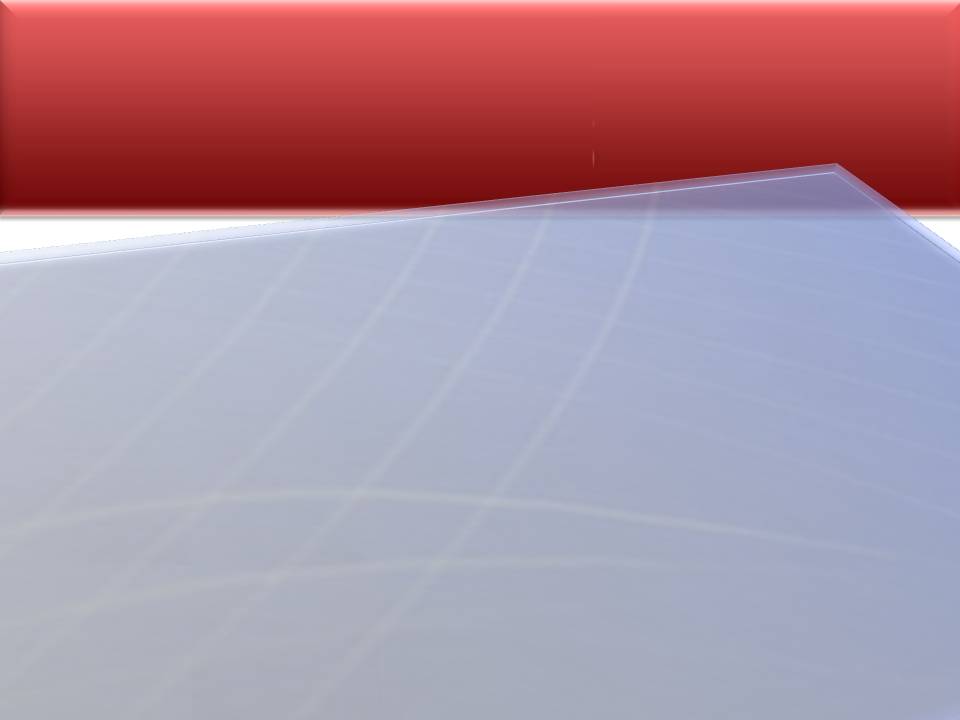 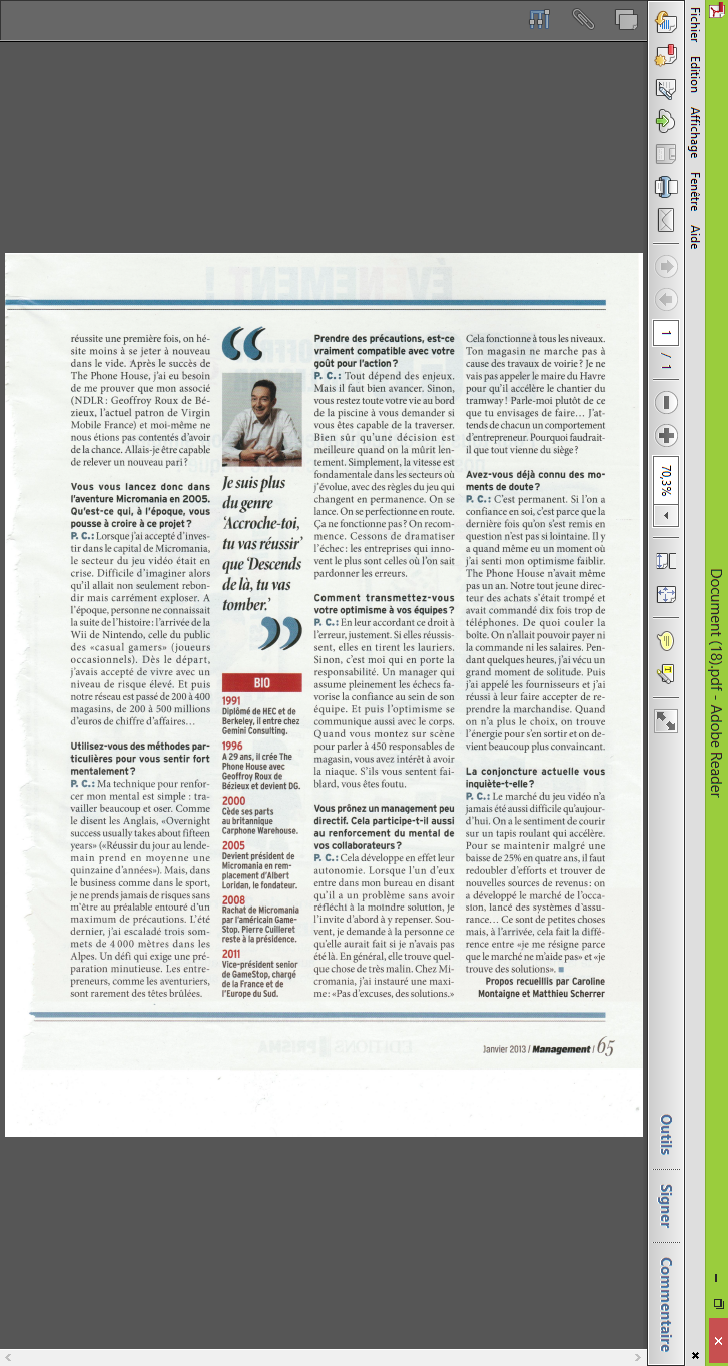 Pourquoi ce sujet est important
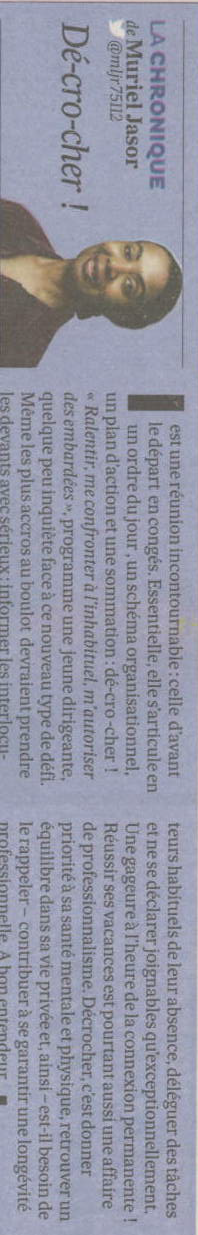 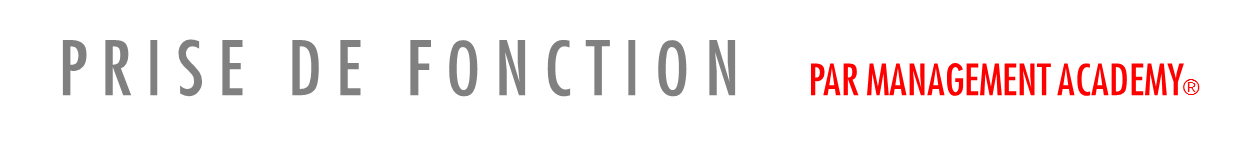 Les Echos  –
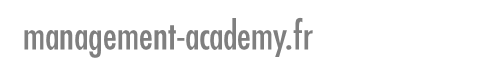 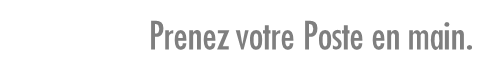 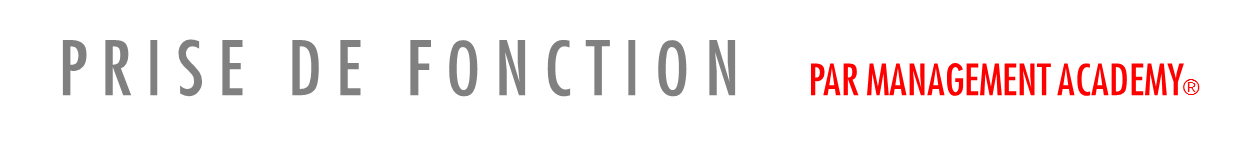 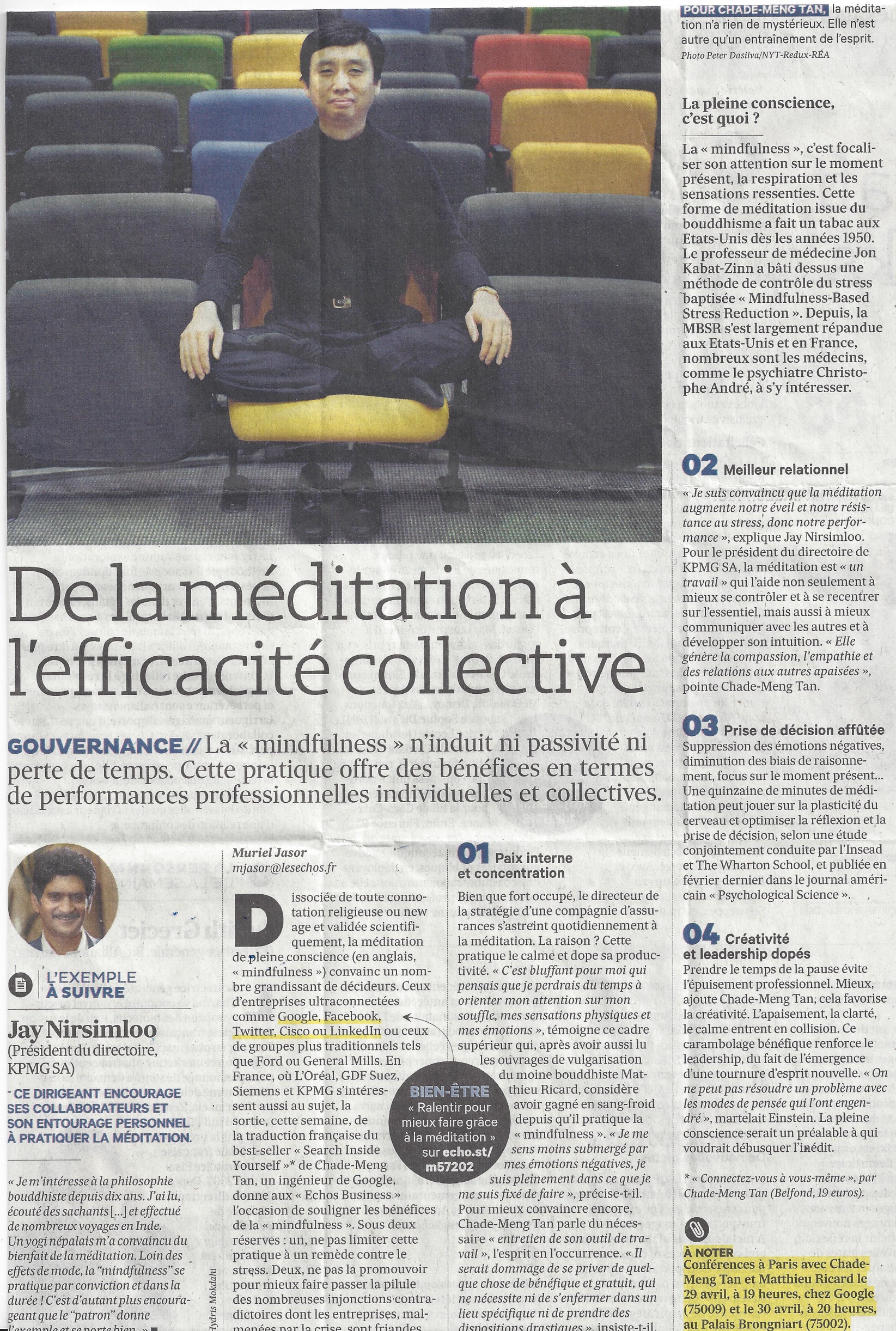 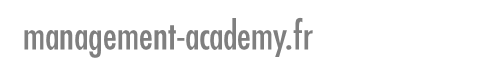 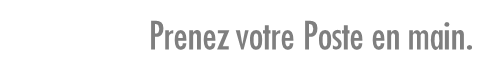 Les Echos  –
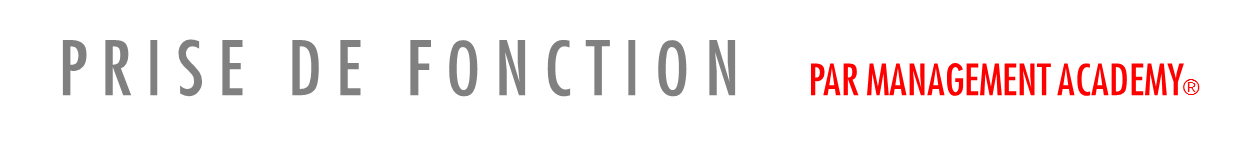 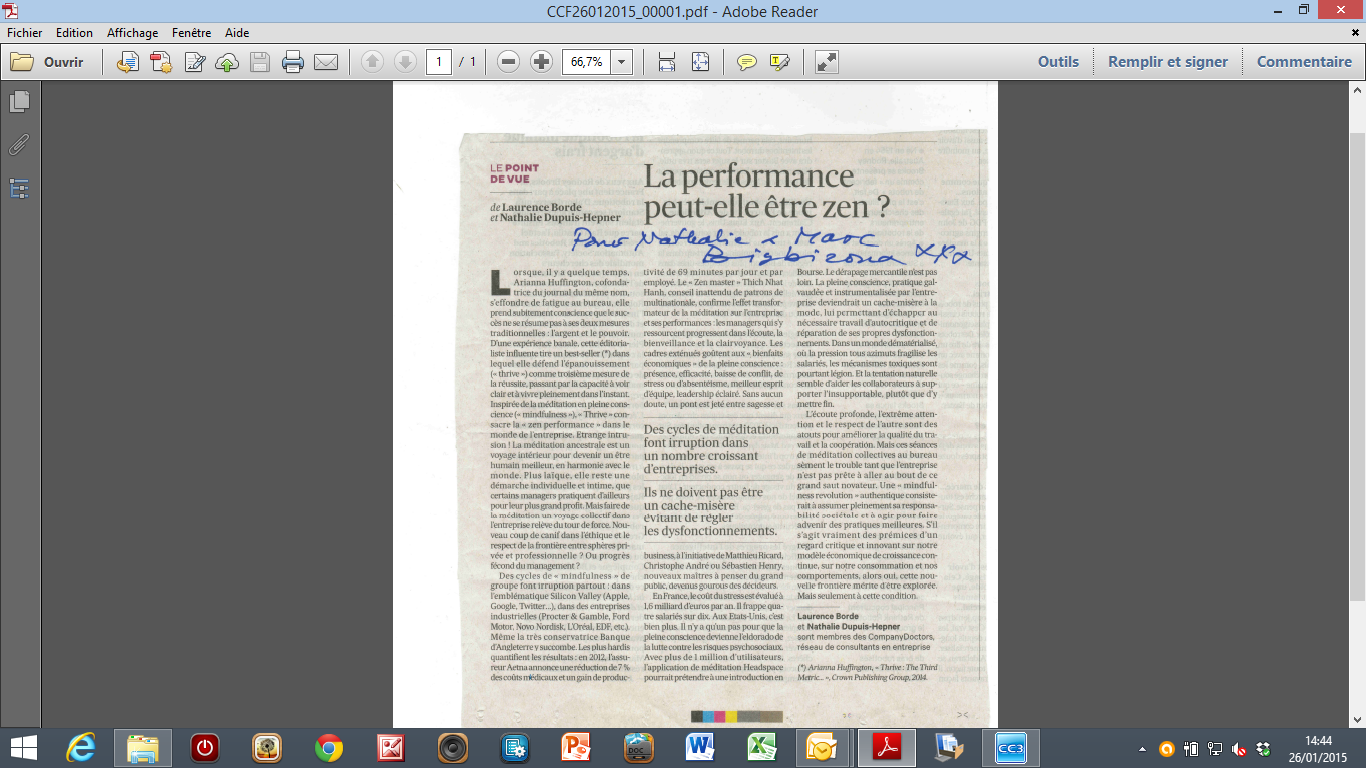 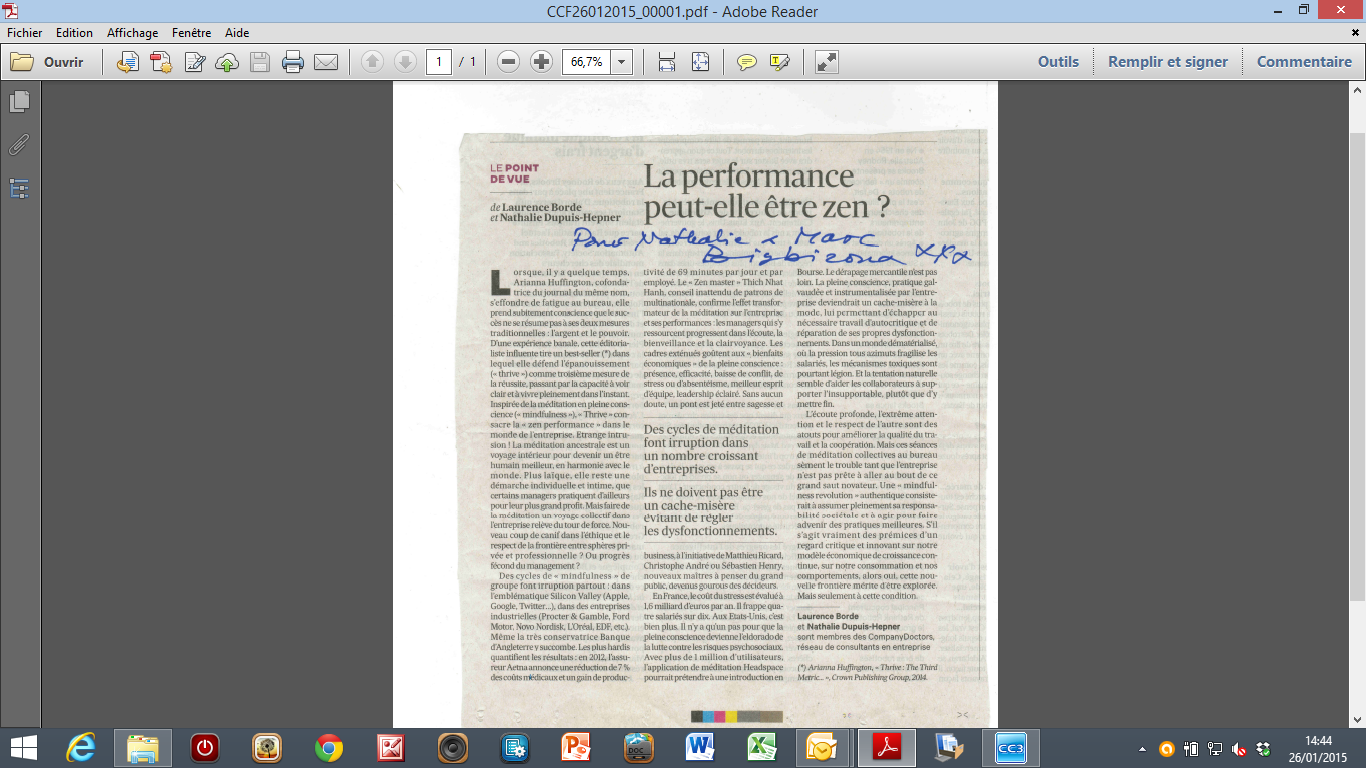 Les Echos  –
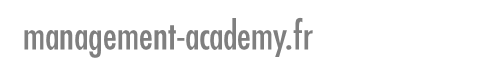 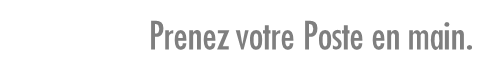 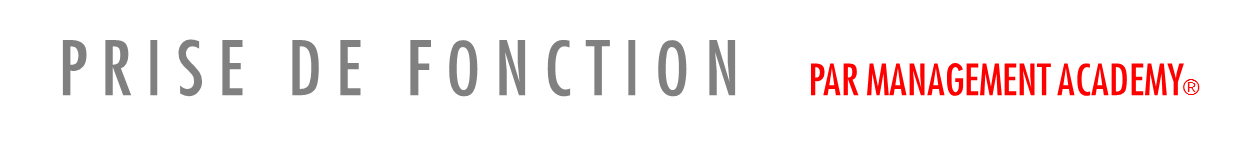 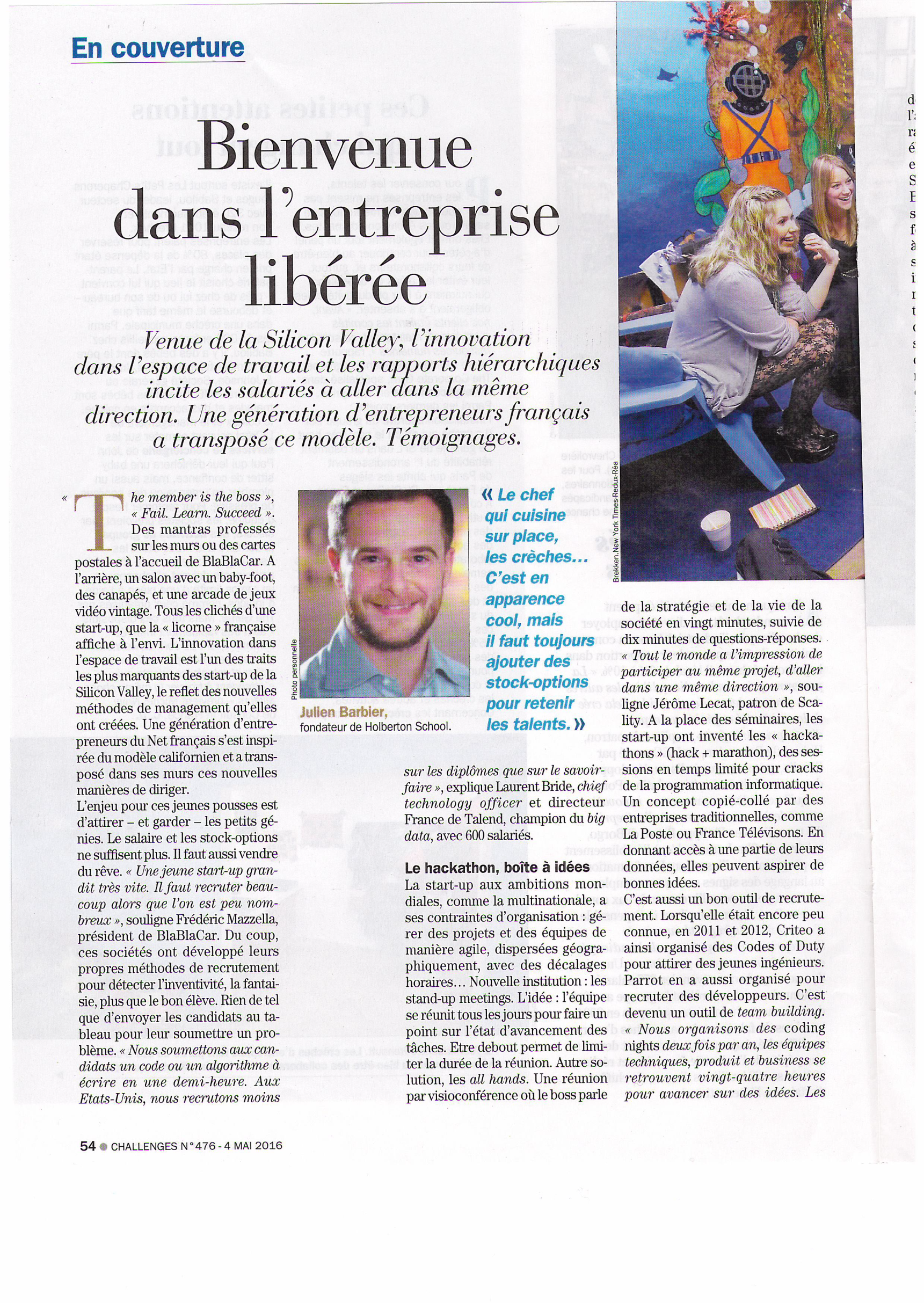 Direct Matin –
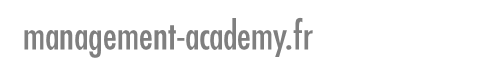 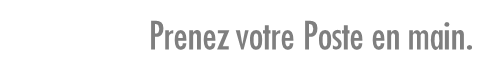 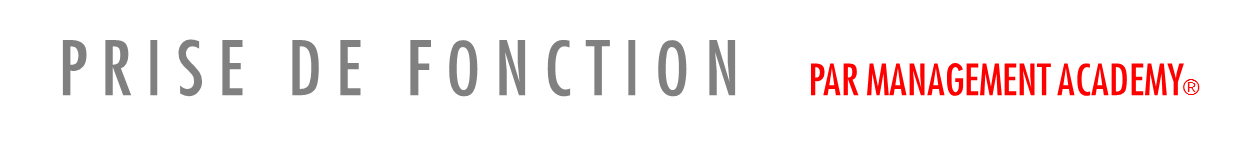 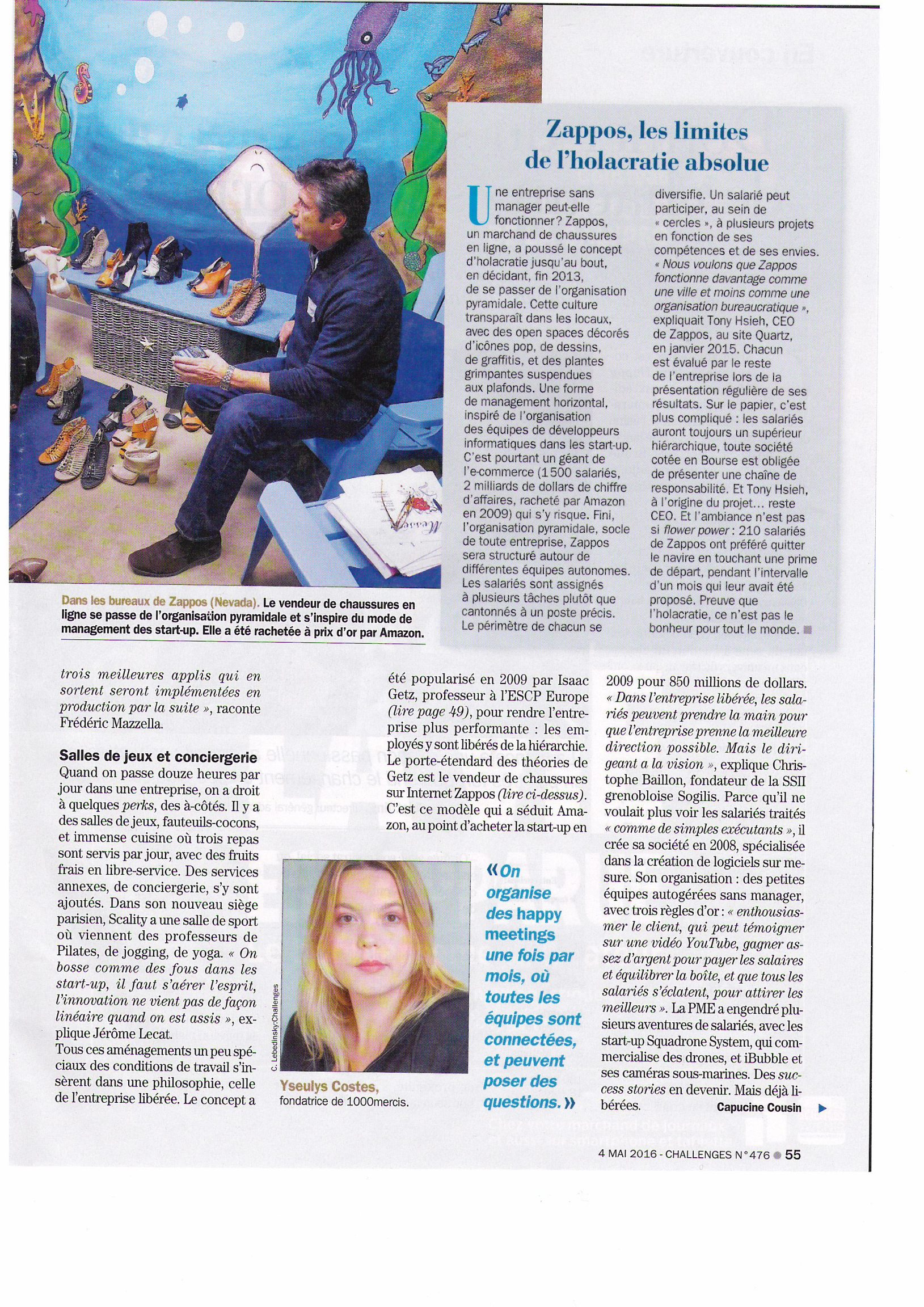 Direct Matin –
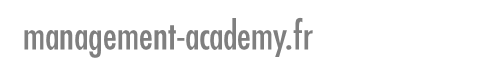 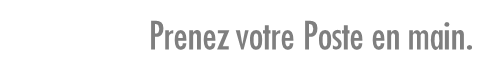 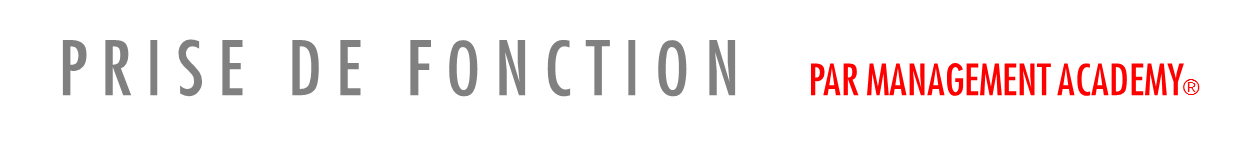 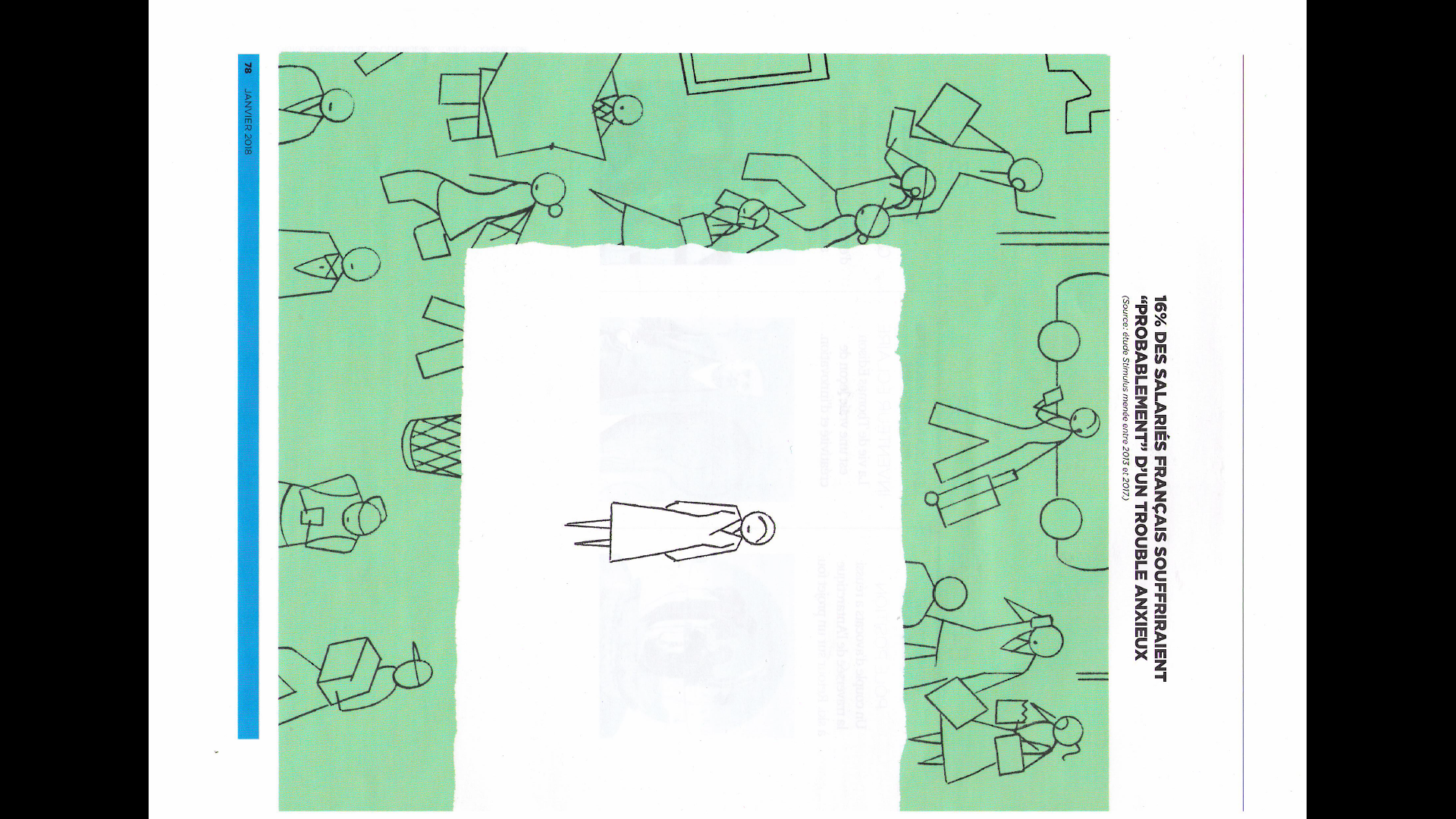 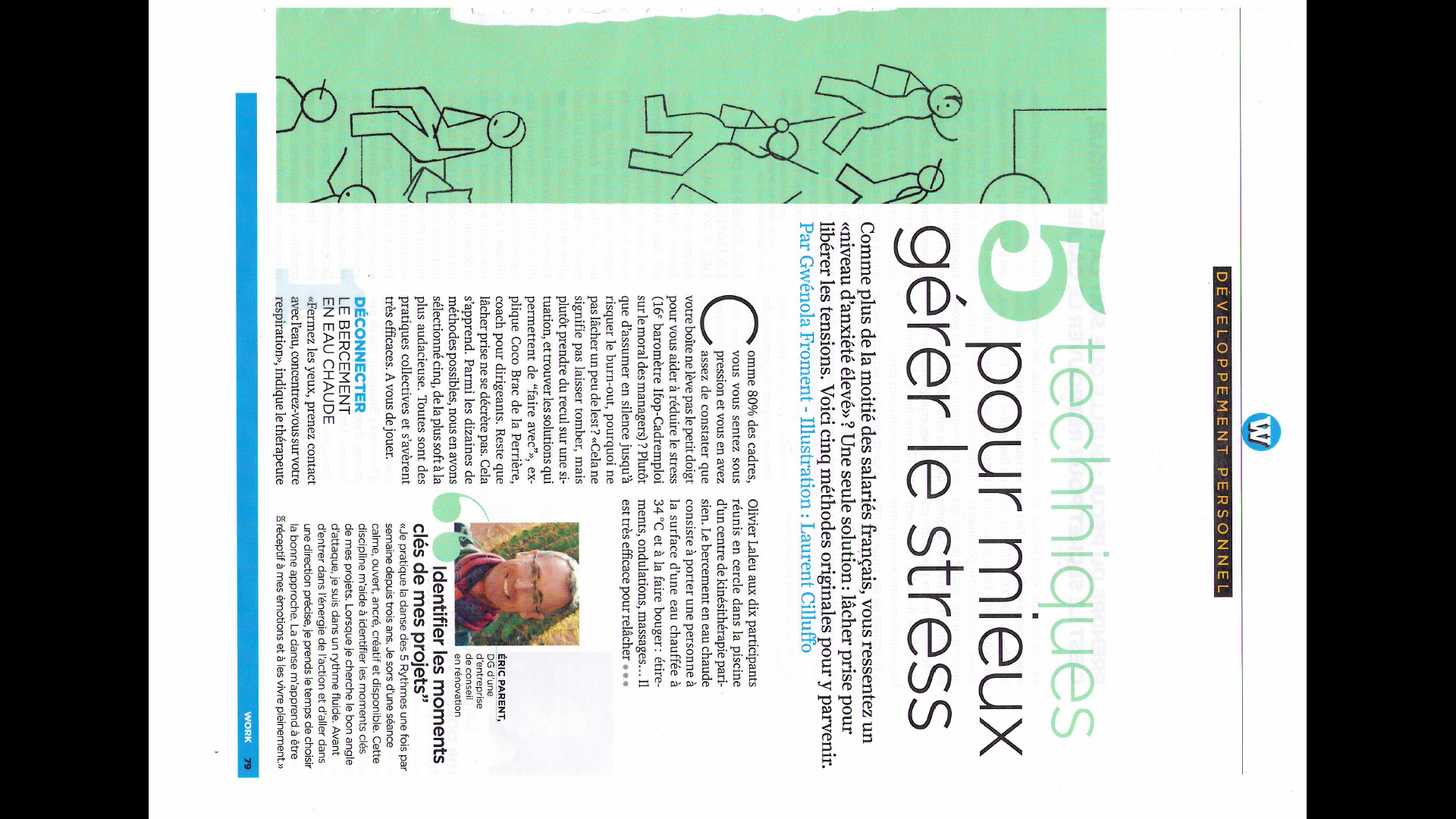 Work
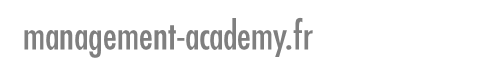 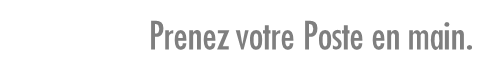 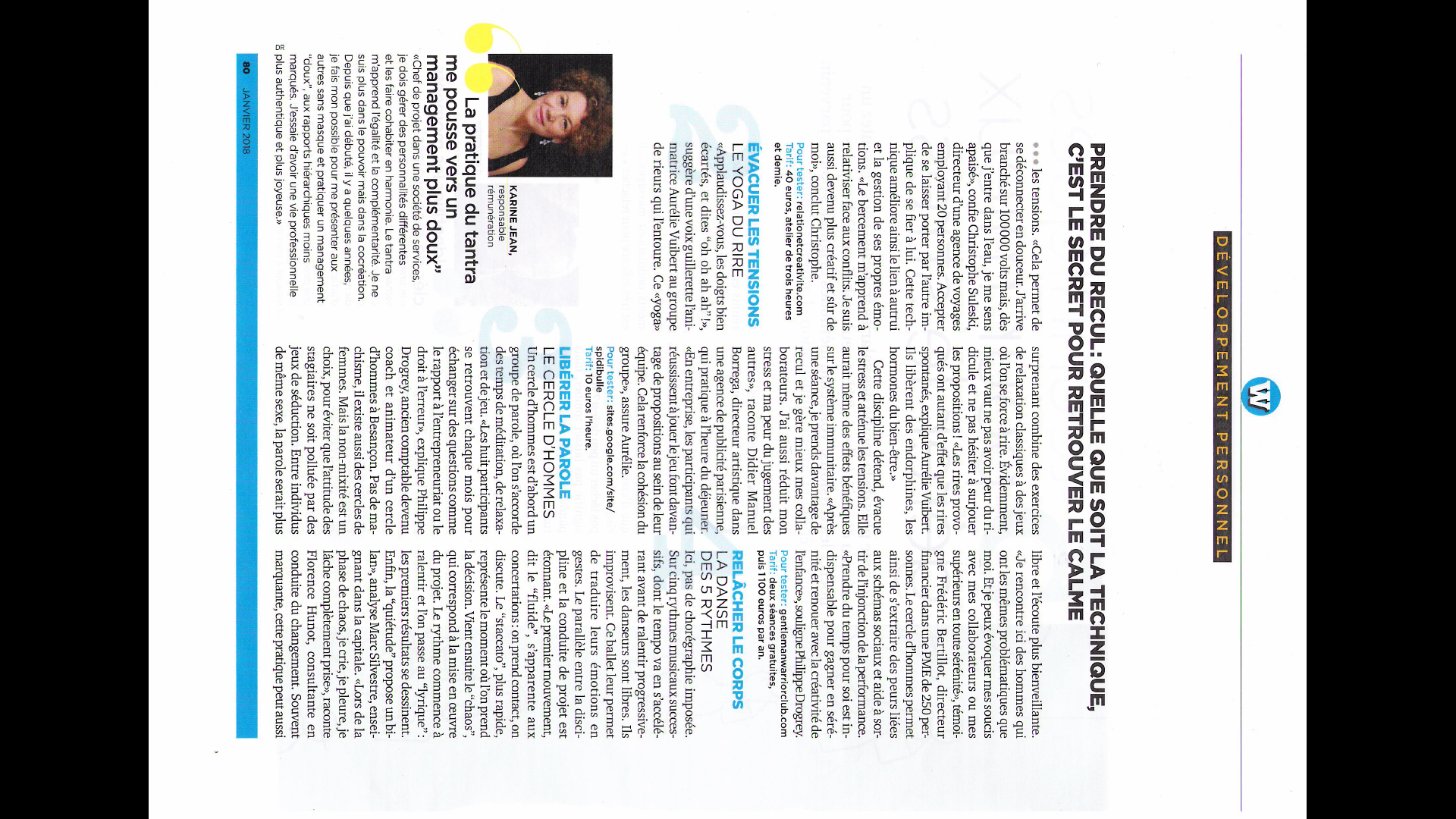 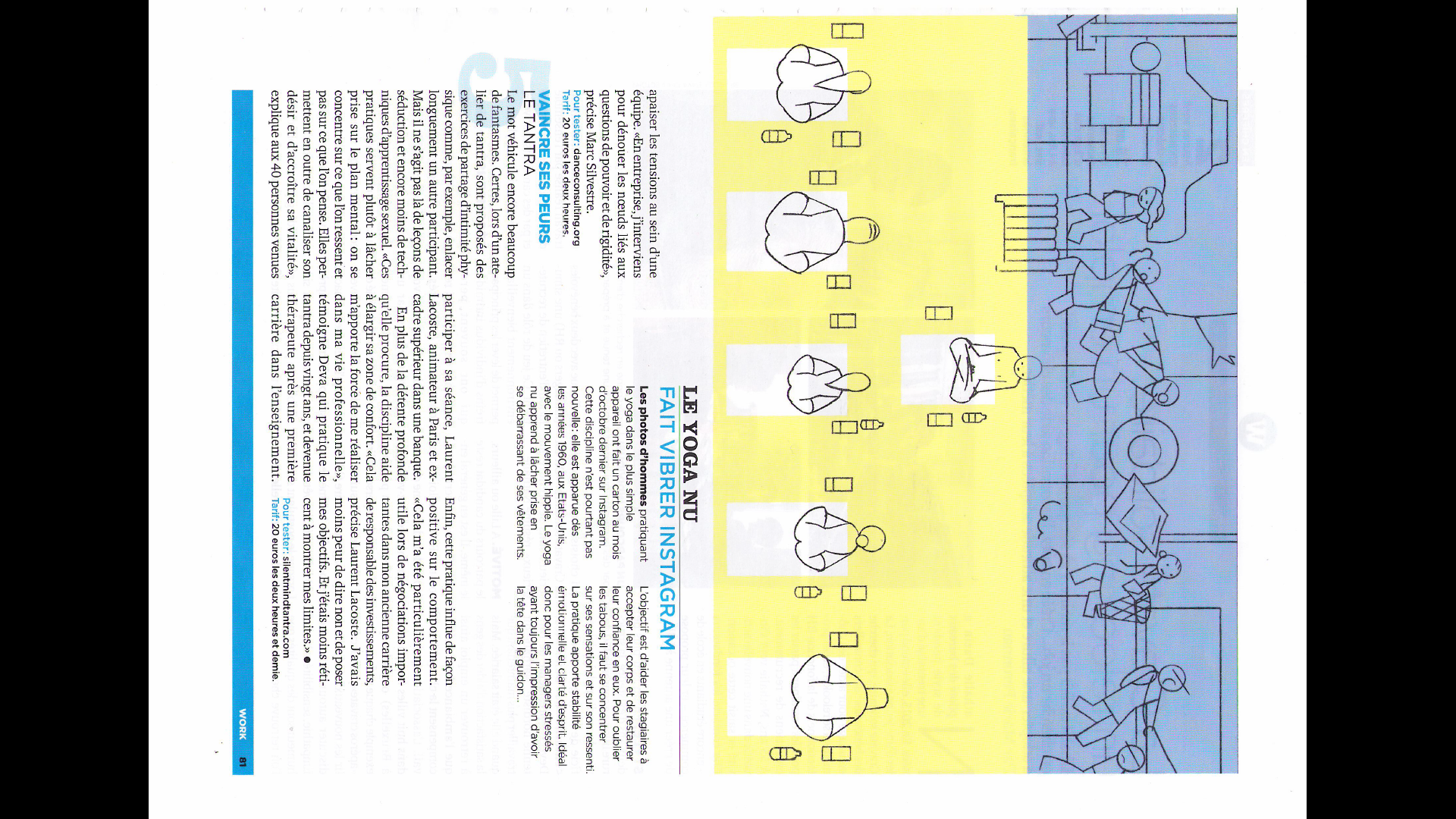 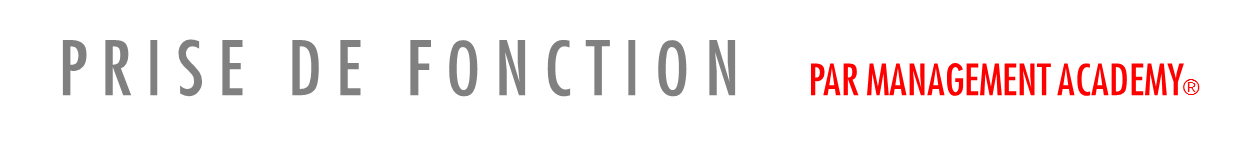 Work
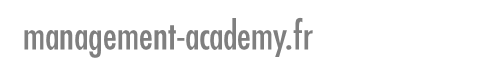 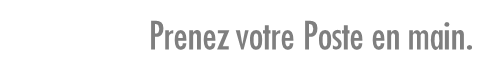 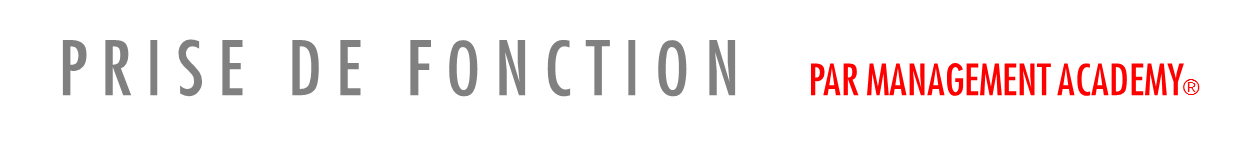 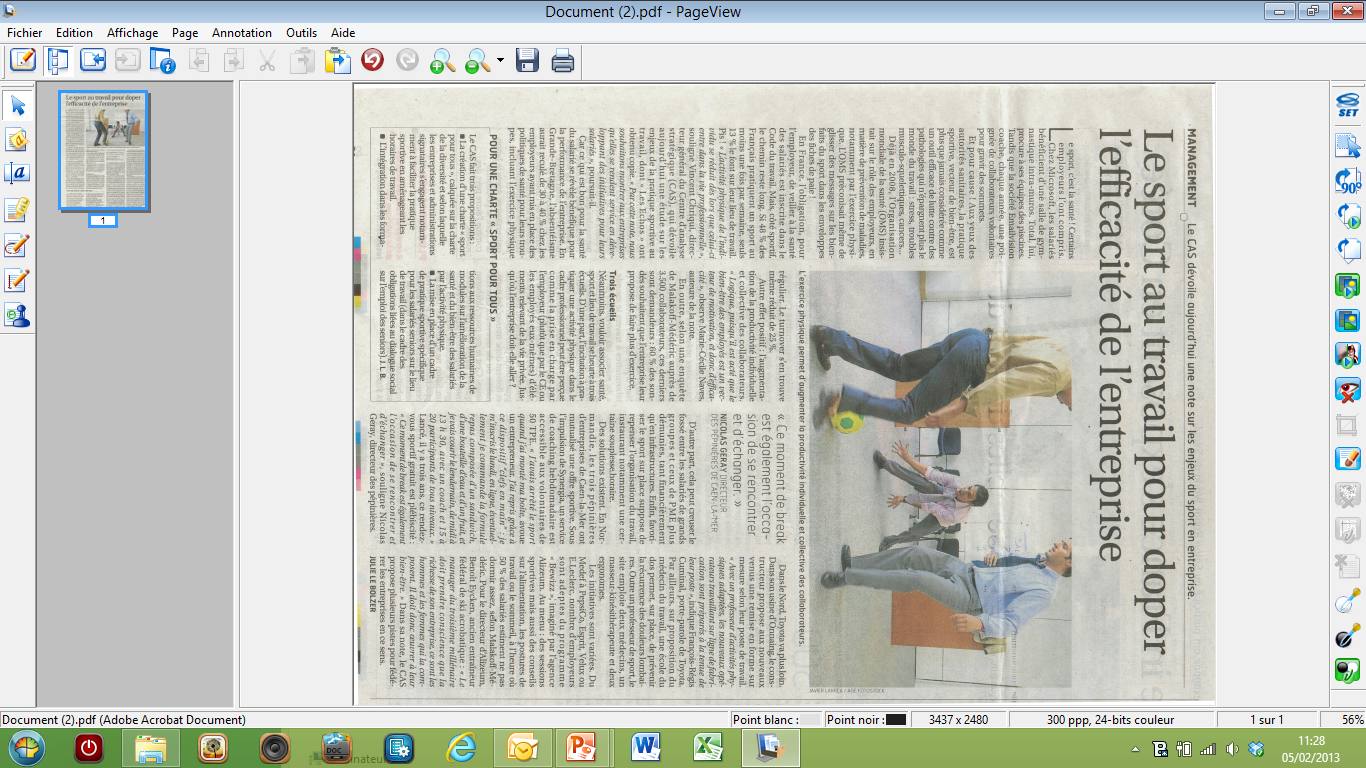 Les Echos  -
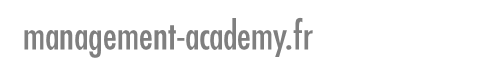 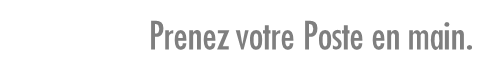 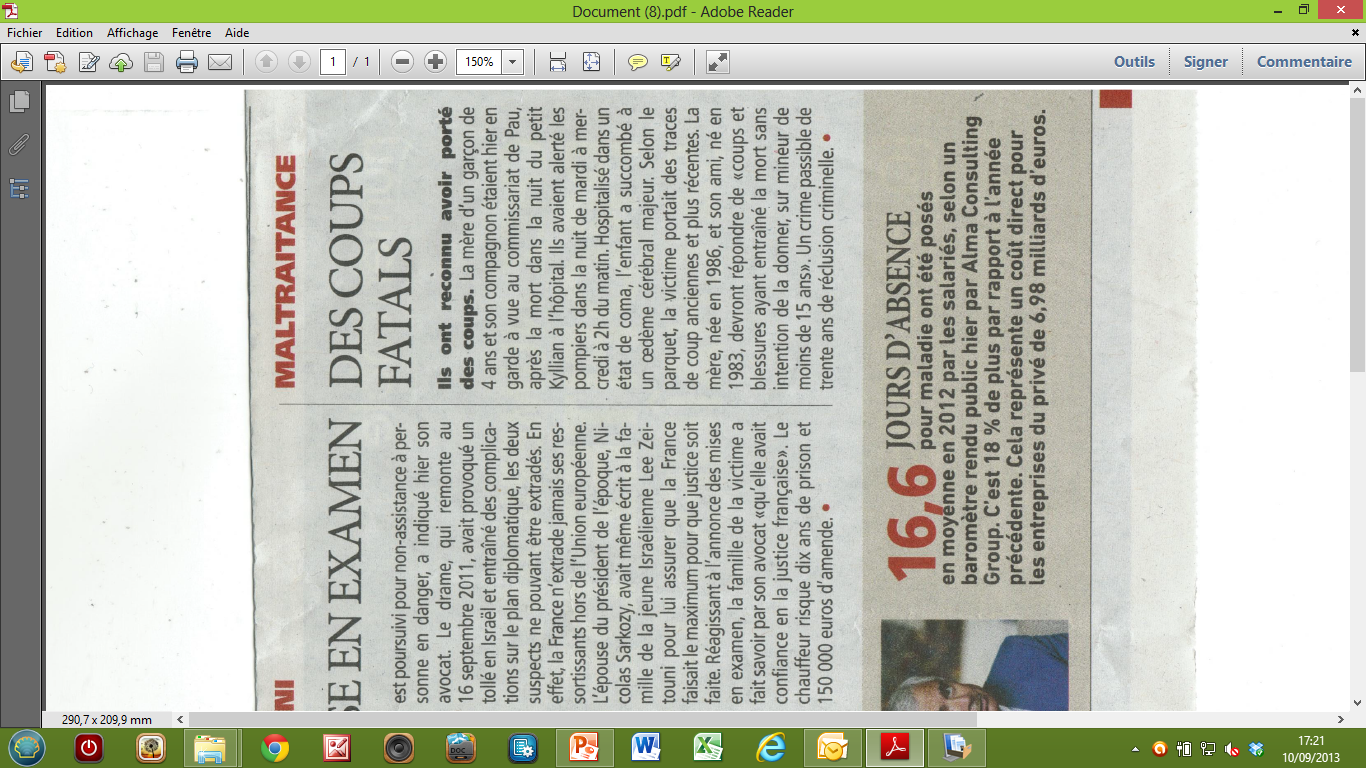 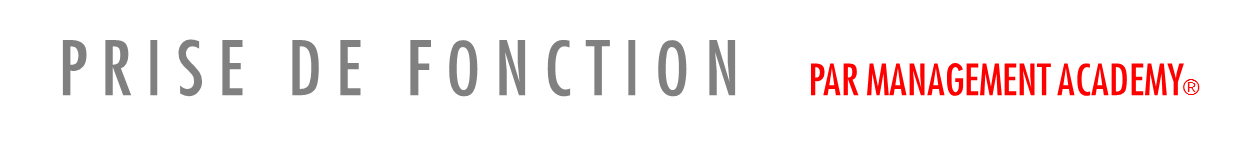 Direct Matin –
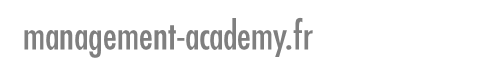 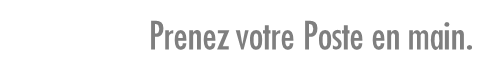 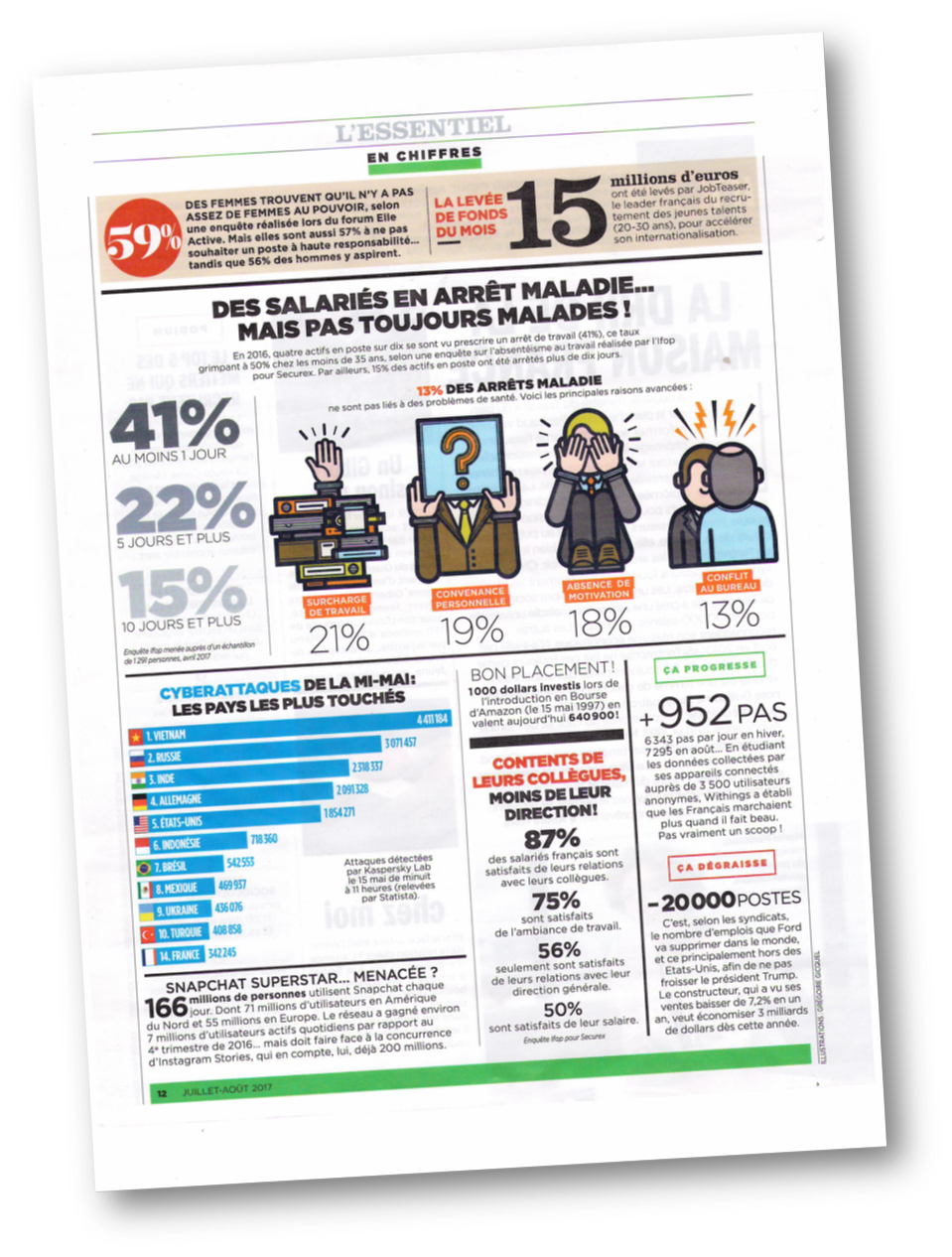 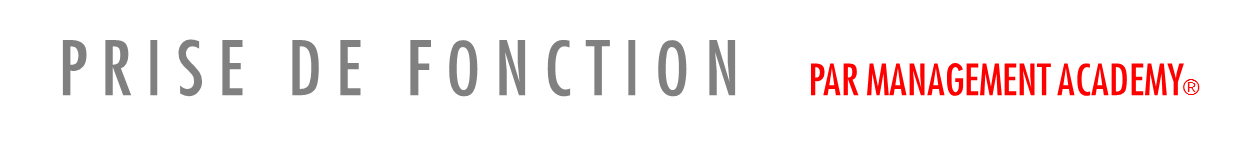 Direct Matin –
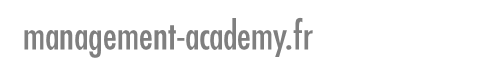 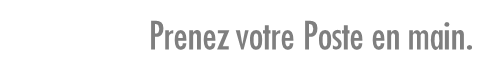